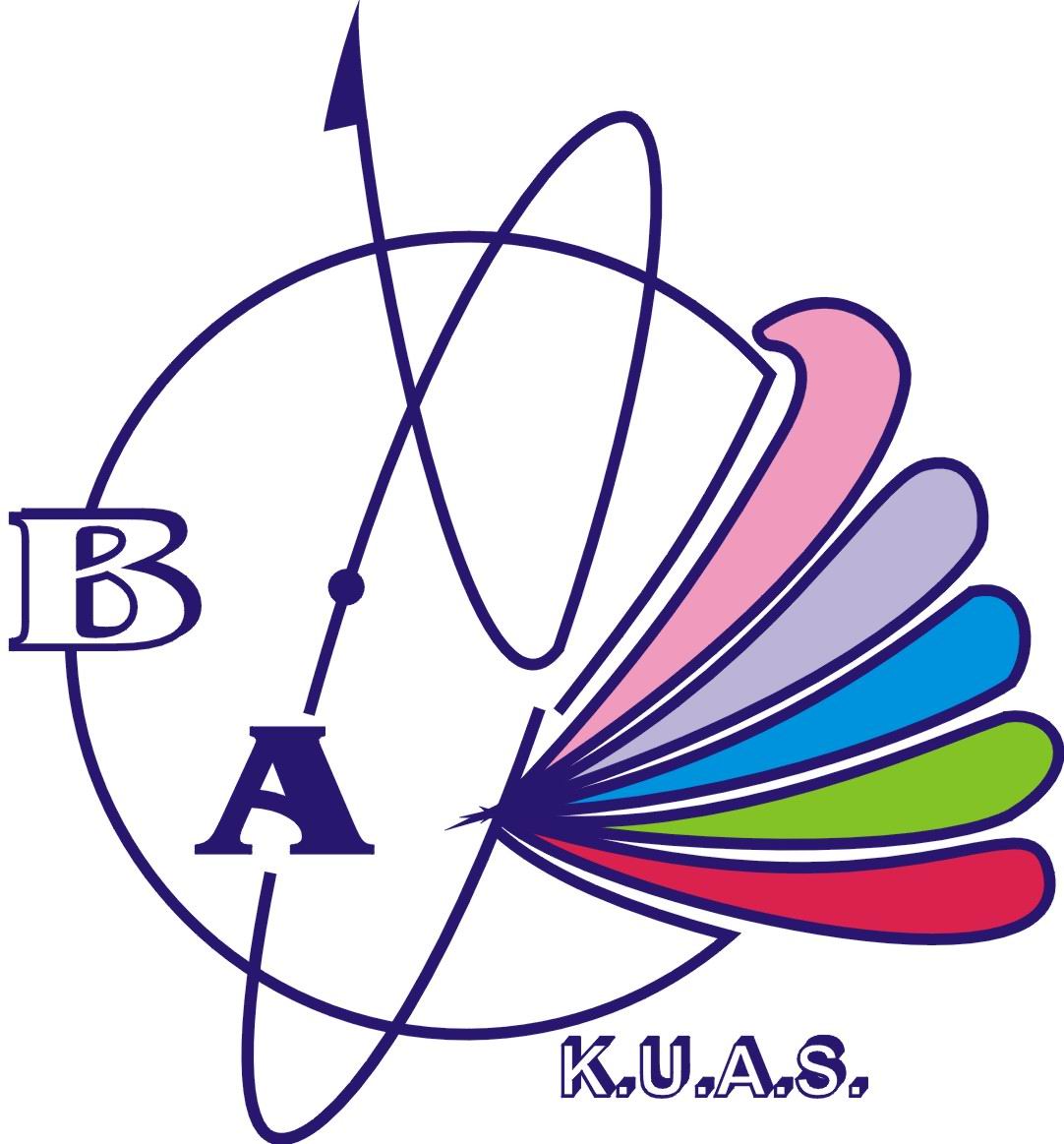 我們是
霸氣十足
企管系
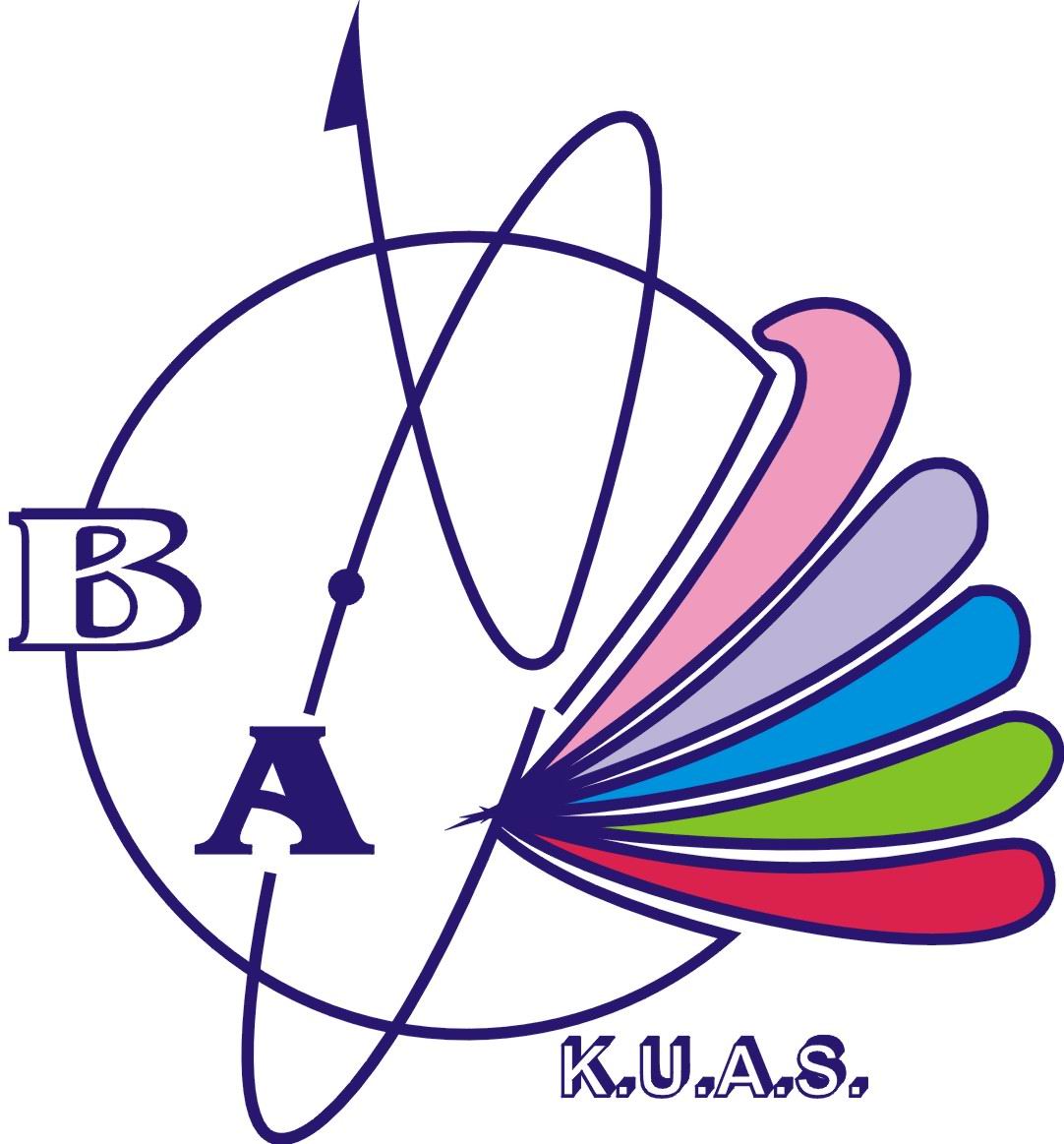 導師介紹
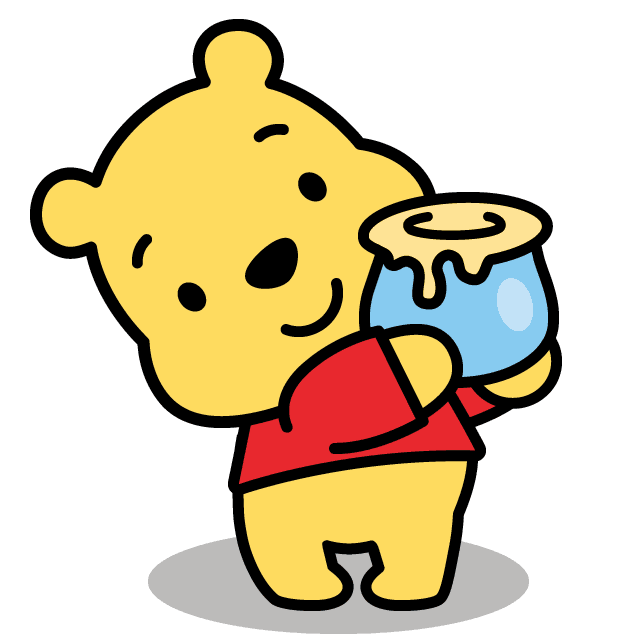 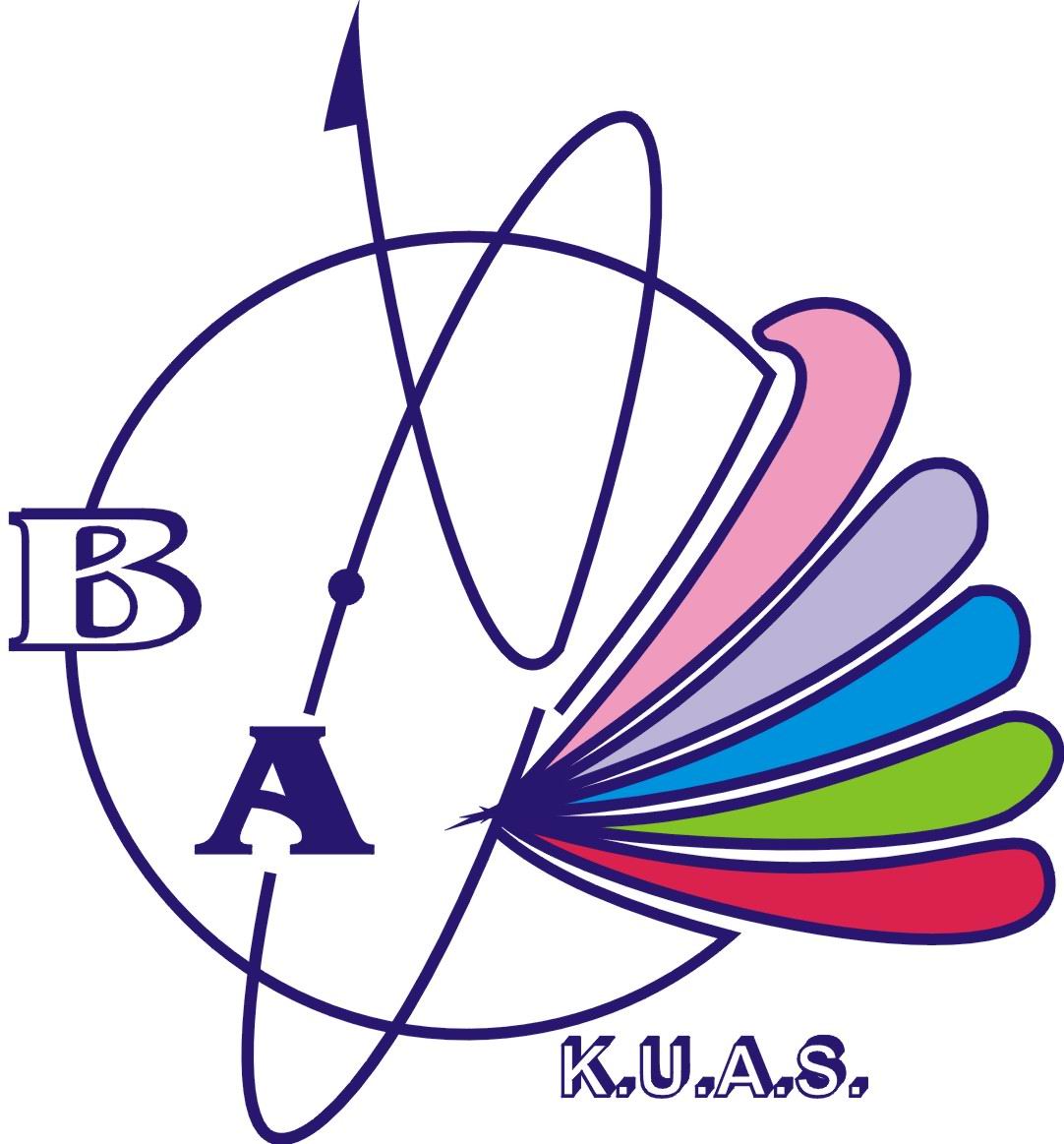 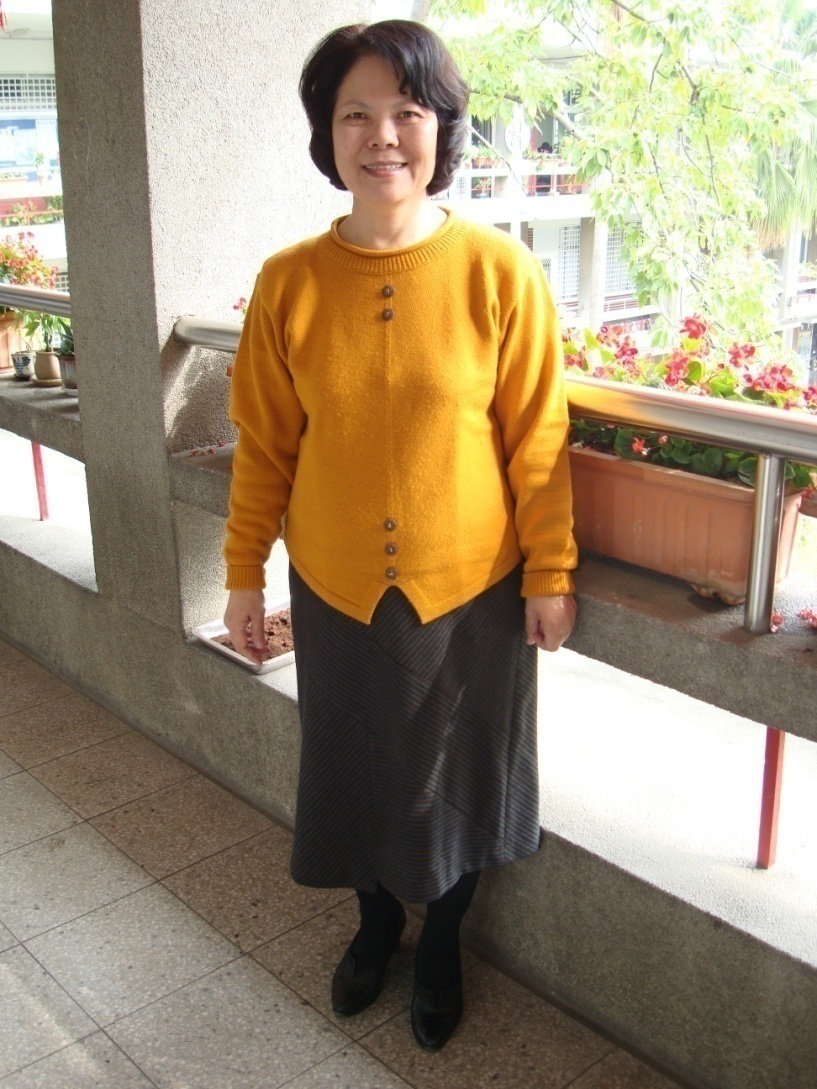 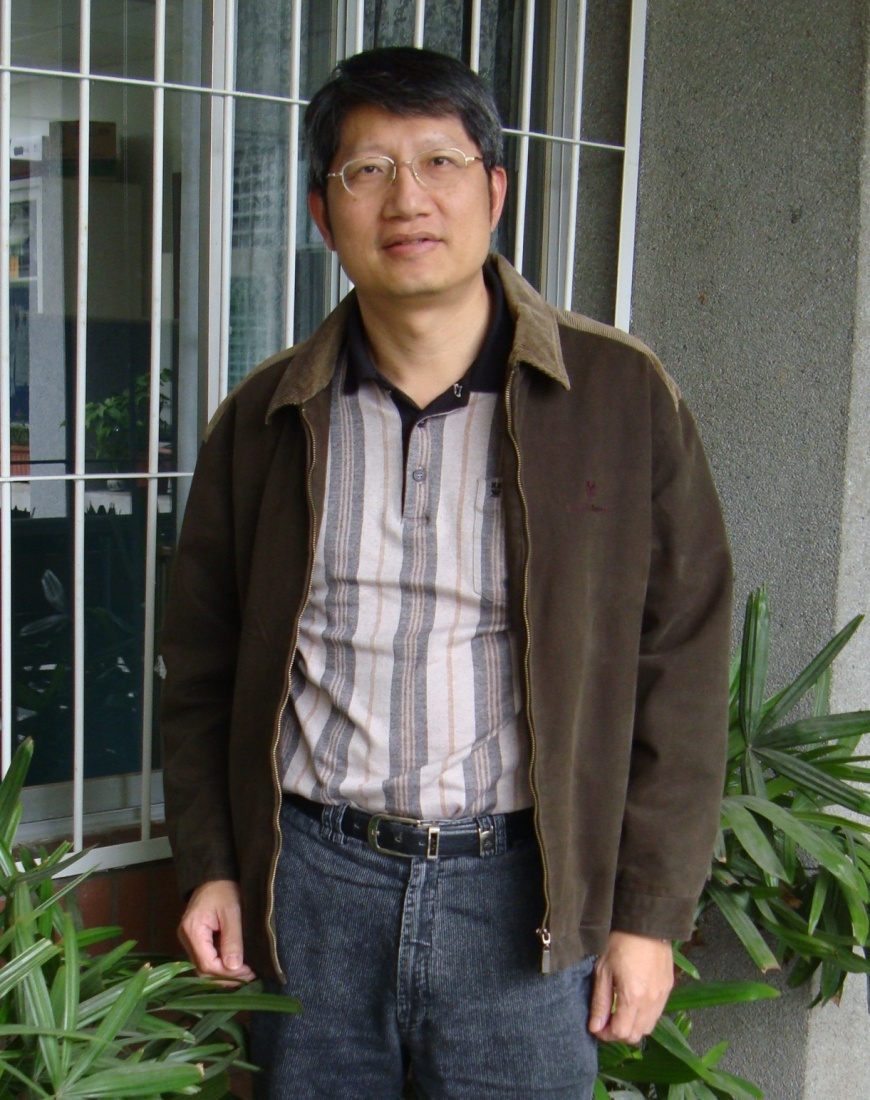 朱培宏老師
循循善誘，有教無類，亦師亦友
何睦美老師
無微不至，好媽媽
葉惠忠老師
無為而治，良師益友
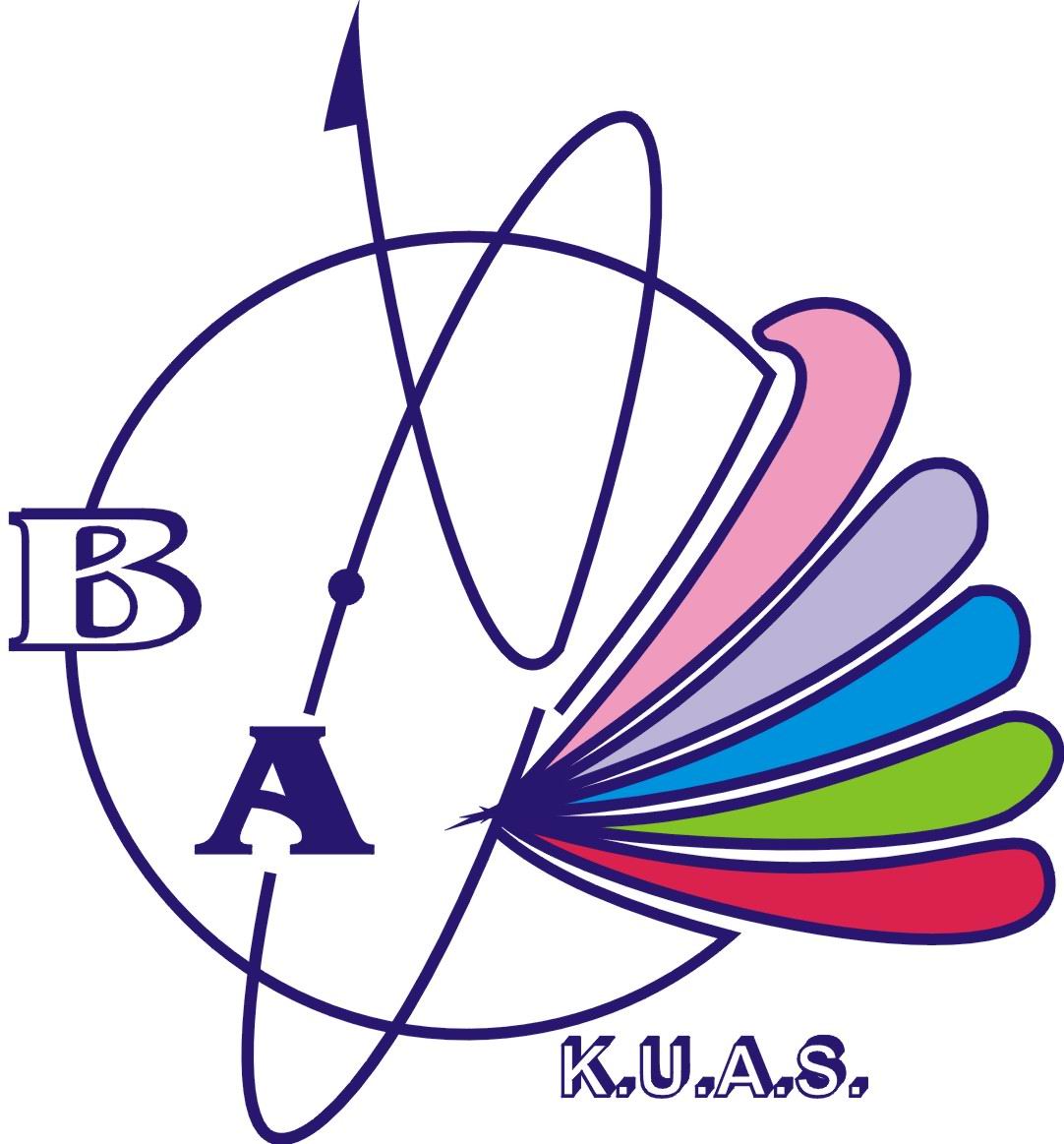 班級特色與優勢
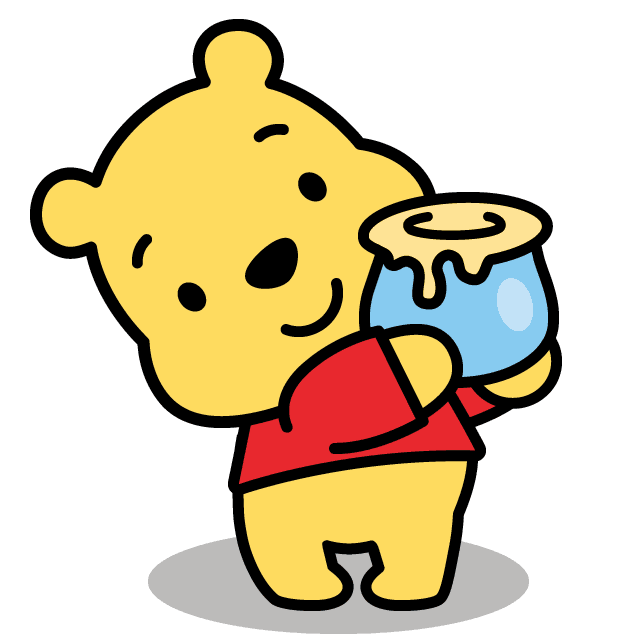 和樂融融
生龍活虎
上課時
下課時
報告時
考試時
自信專業
全神貫注
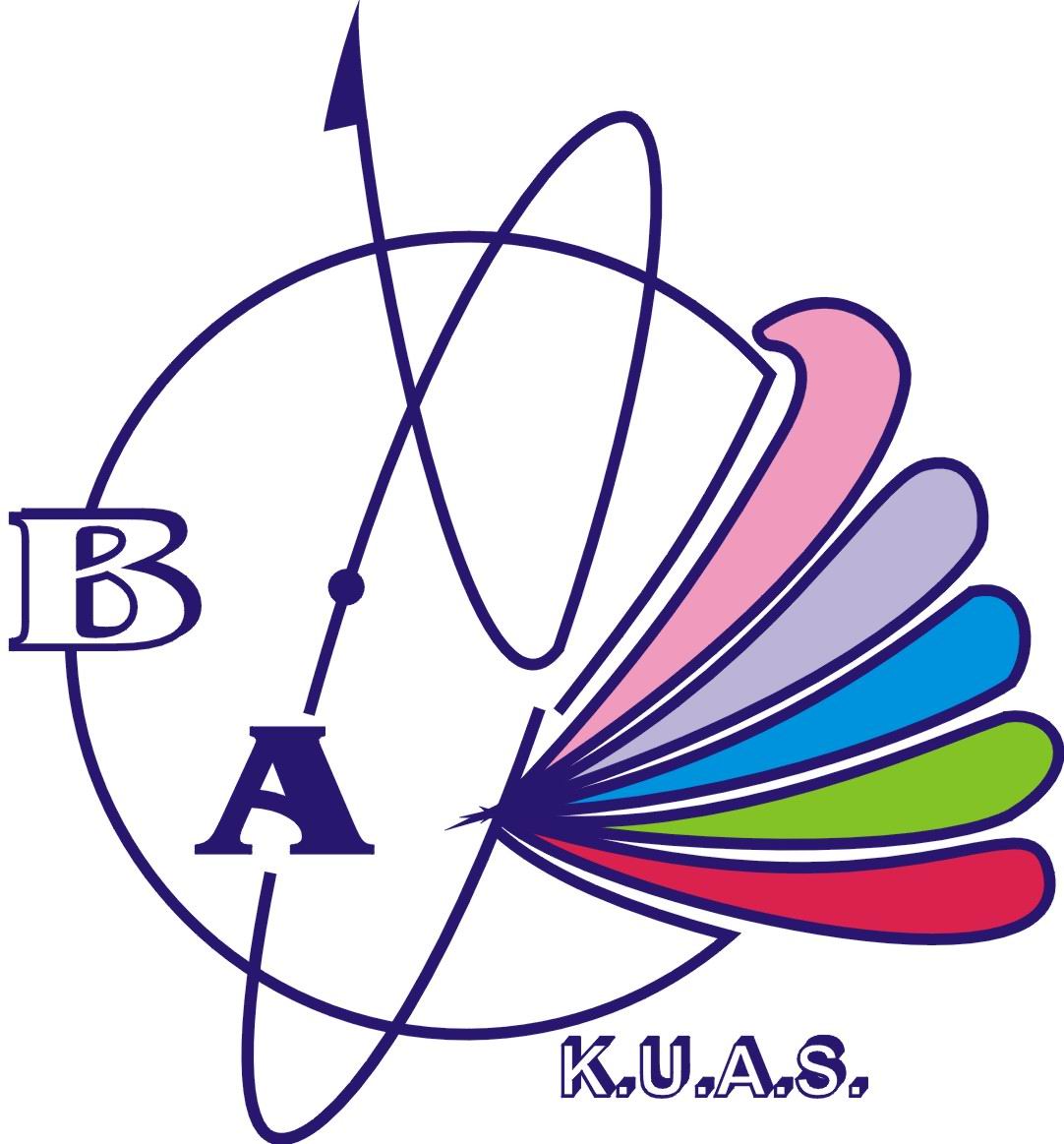 一企上課去…
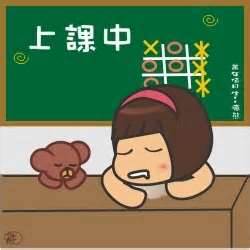 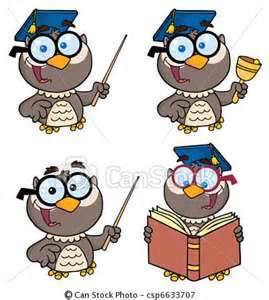 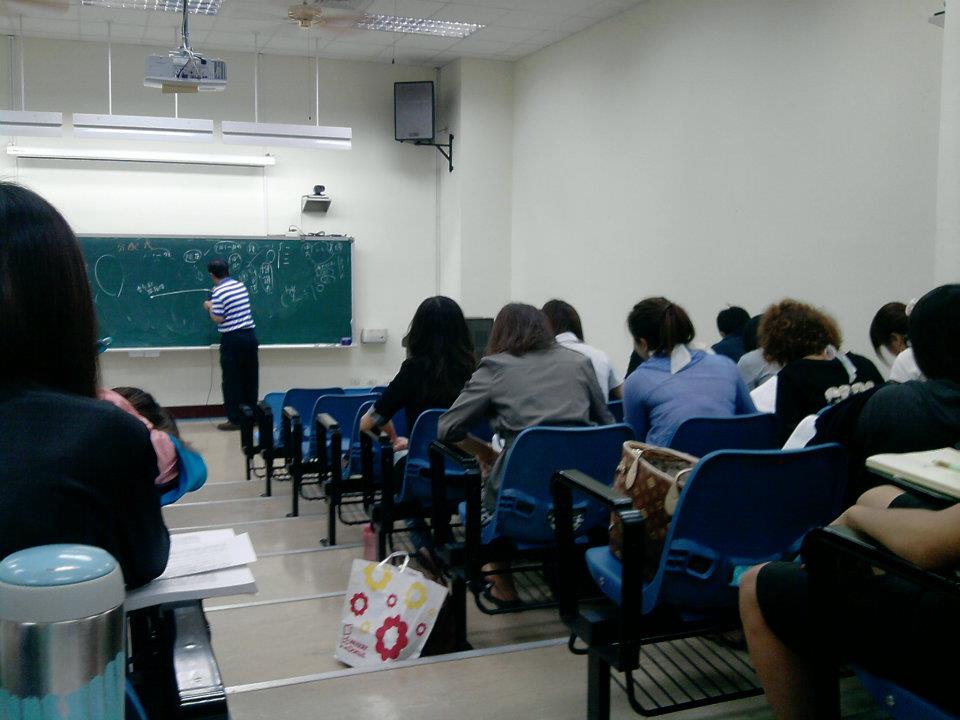 振隆老師以最實際的例子來講解
鶯娟老師讓我們從個案中學習如何看報表
義俊老師教我們瞭解人力資源
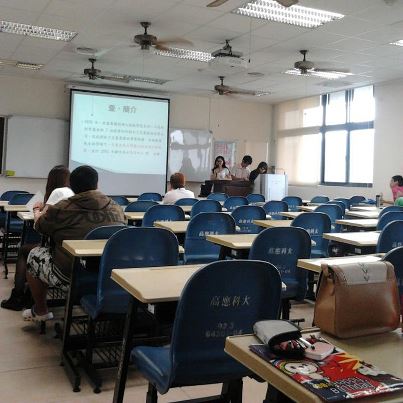 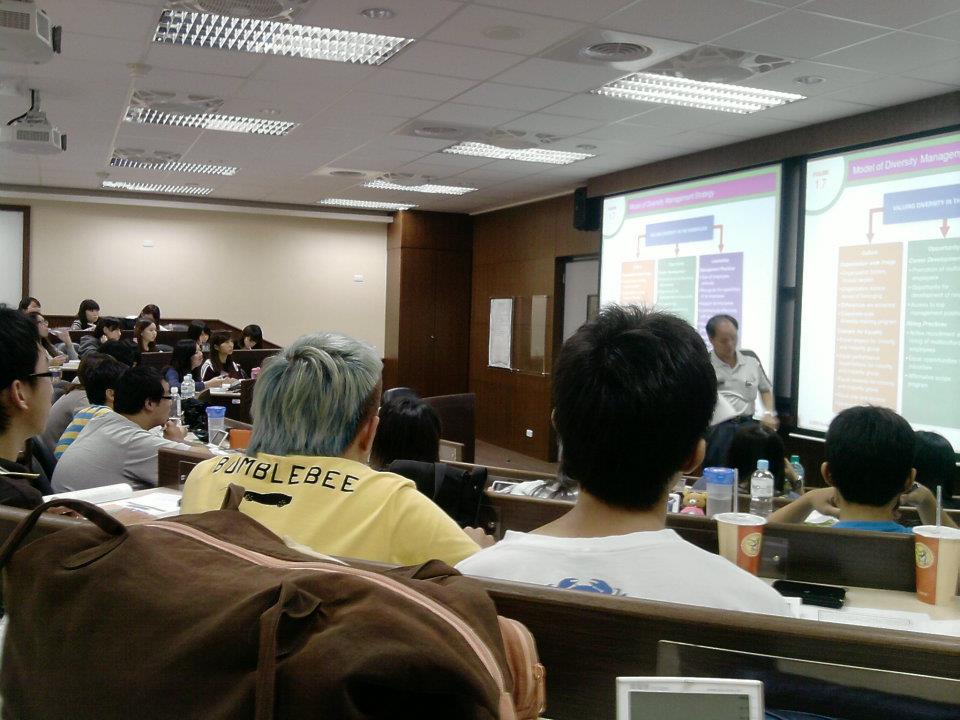 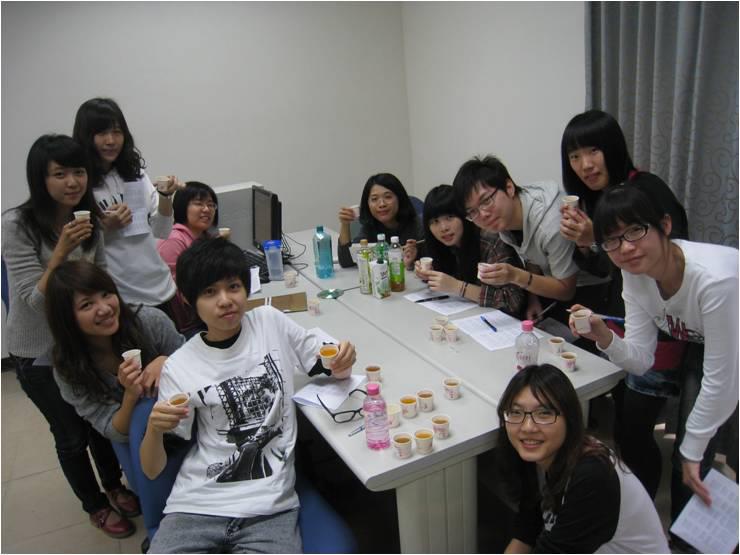 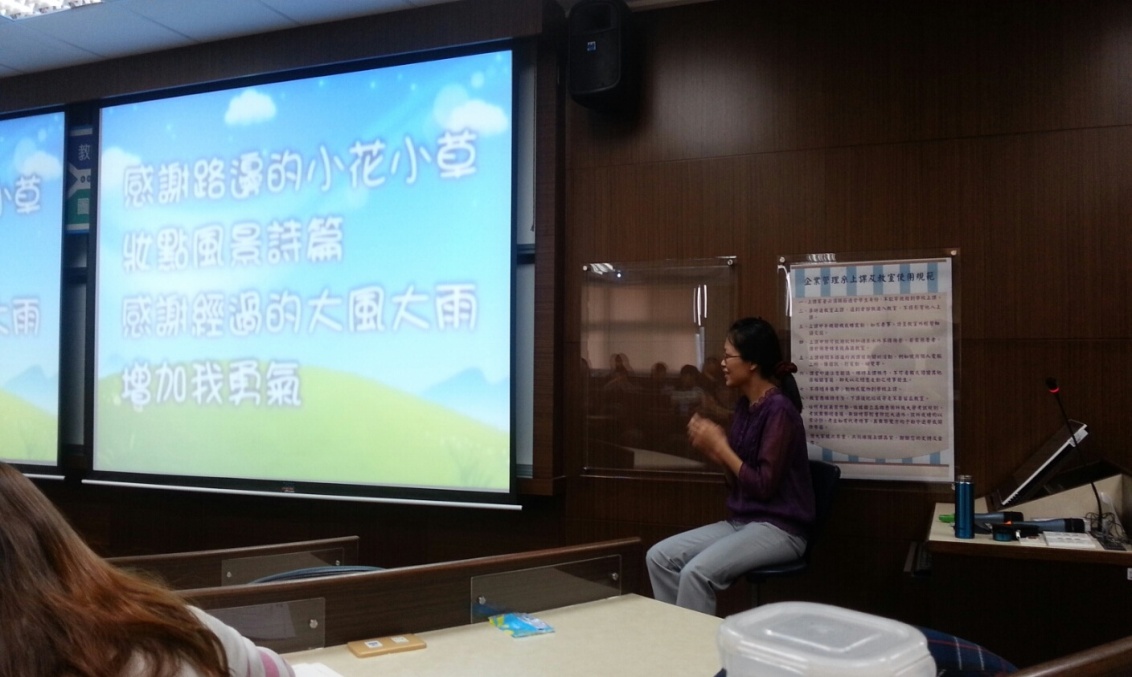 行銷研究之健康茶飲試喝大會
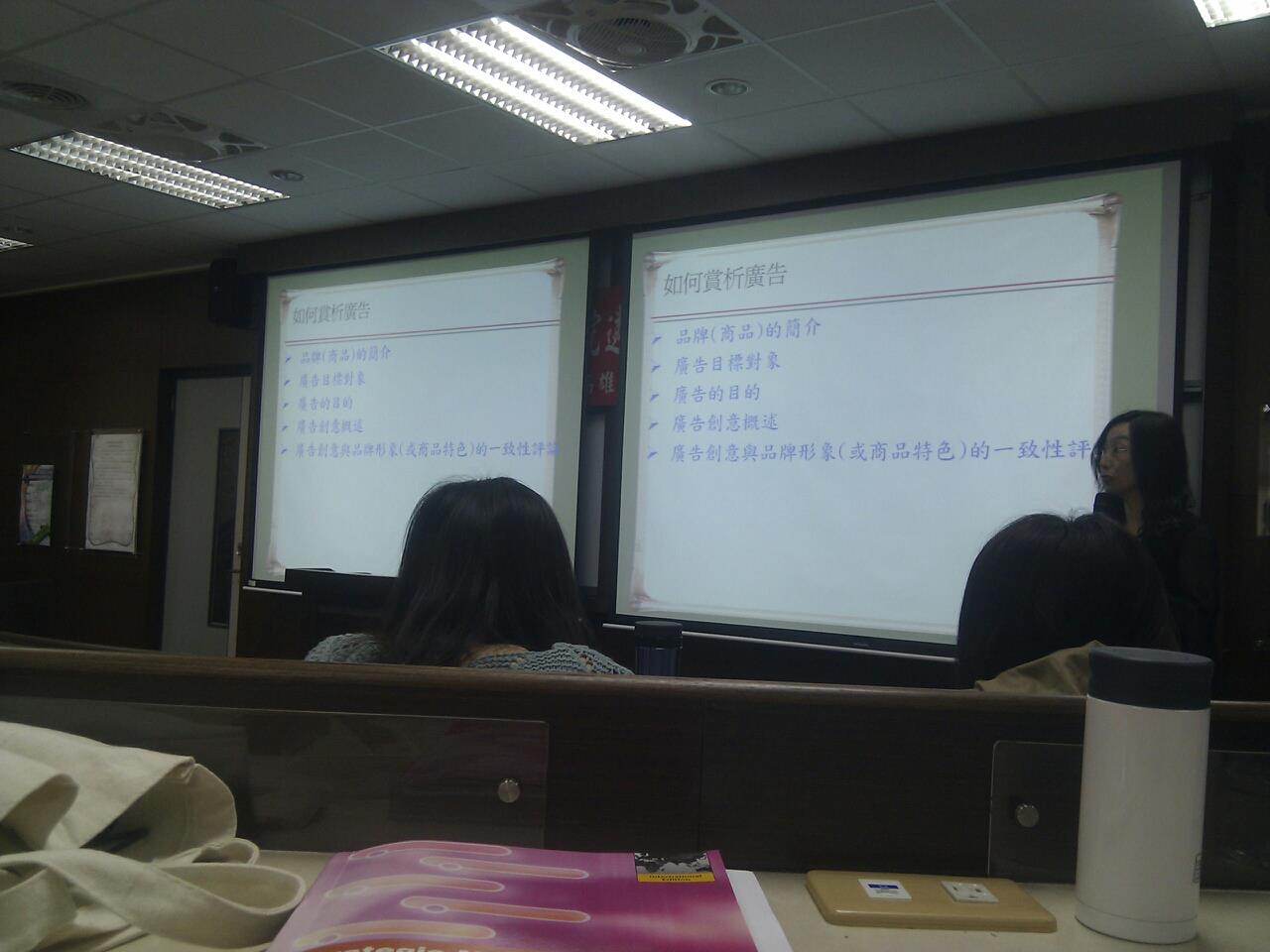 芃婷老師教我們結合產、銷、人、發、財五管，並提供許多案例供我們撰寫創業報告。更重要的是，還教我們要感謝！
課程中也會安排實務界的相關人士來為我們演講，讓我們更能了解實務界的做法。
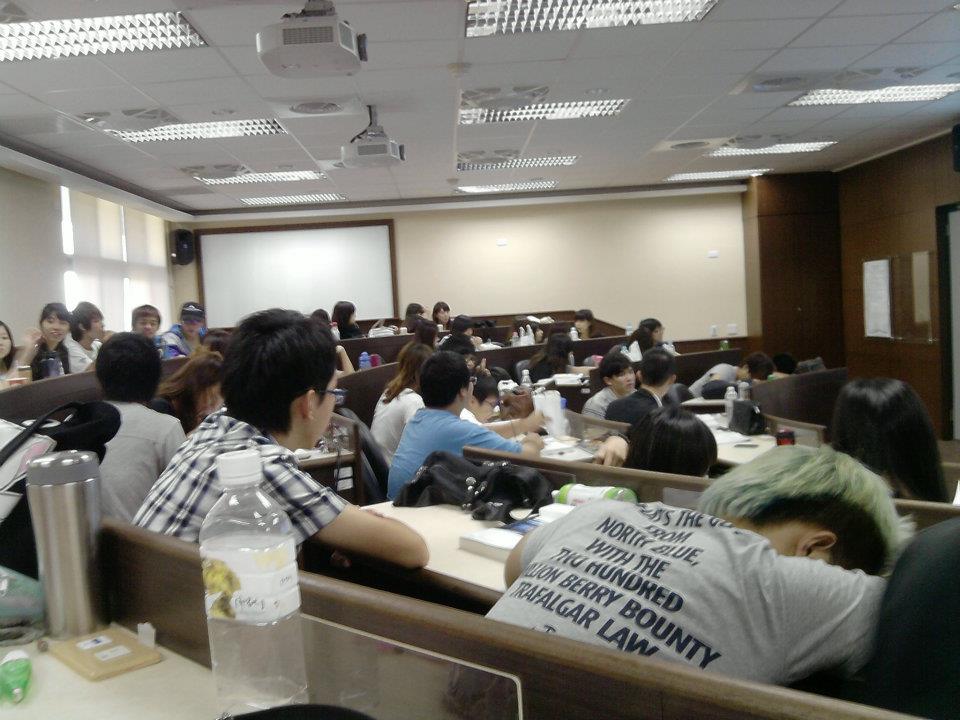 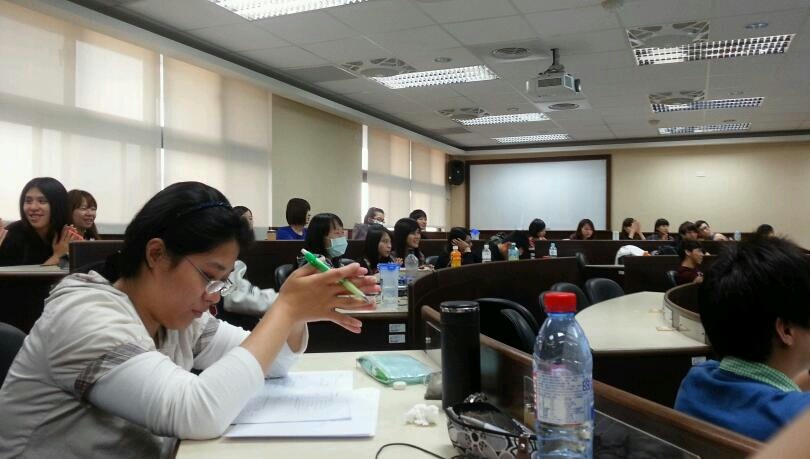 上課時我們‧‧‧
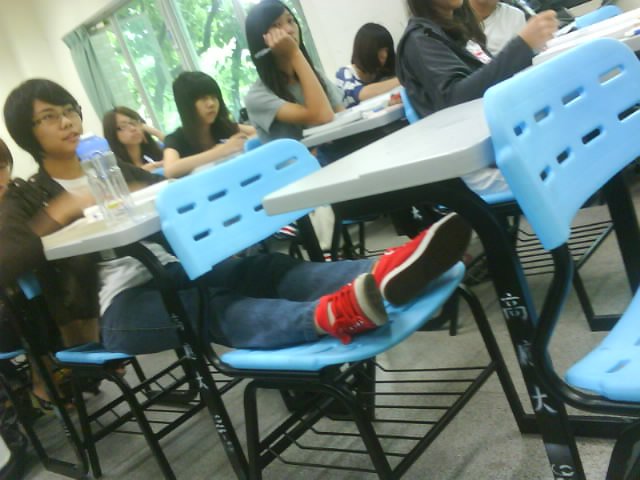 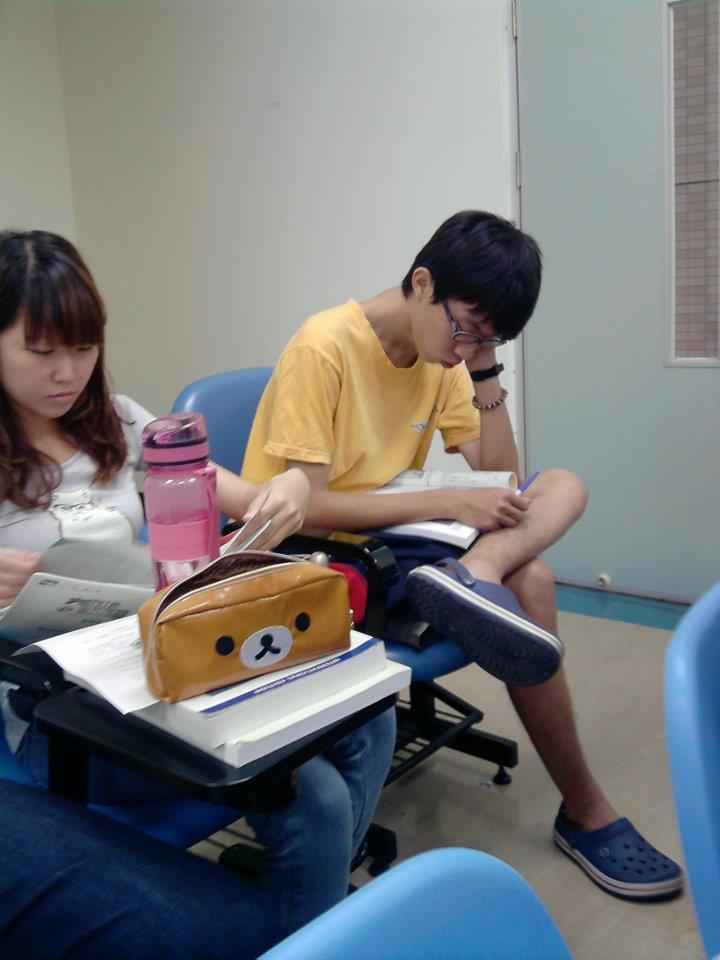 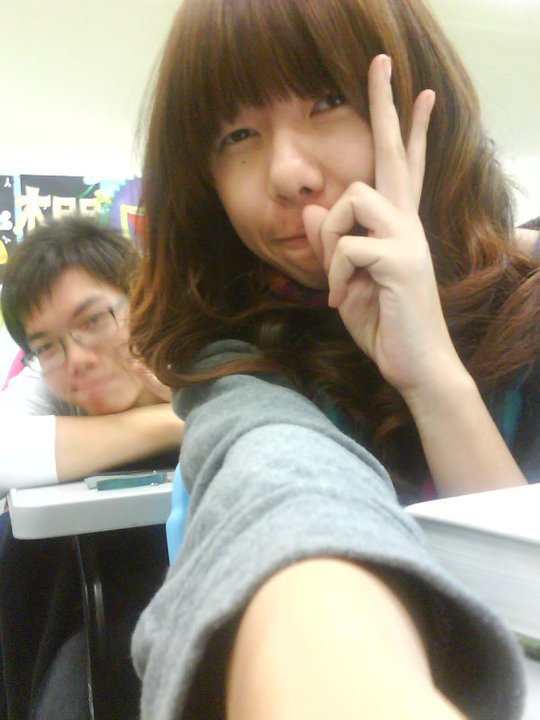 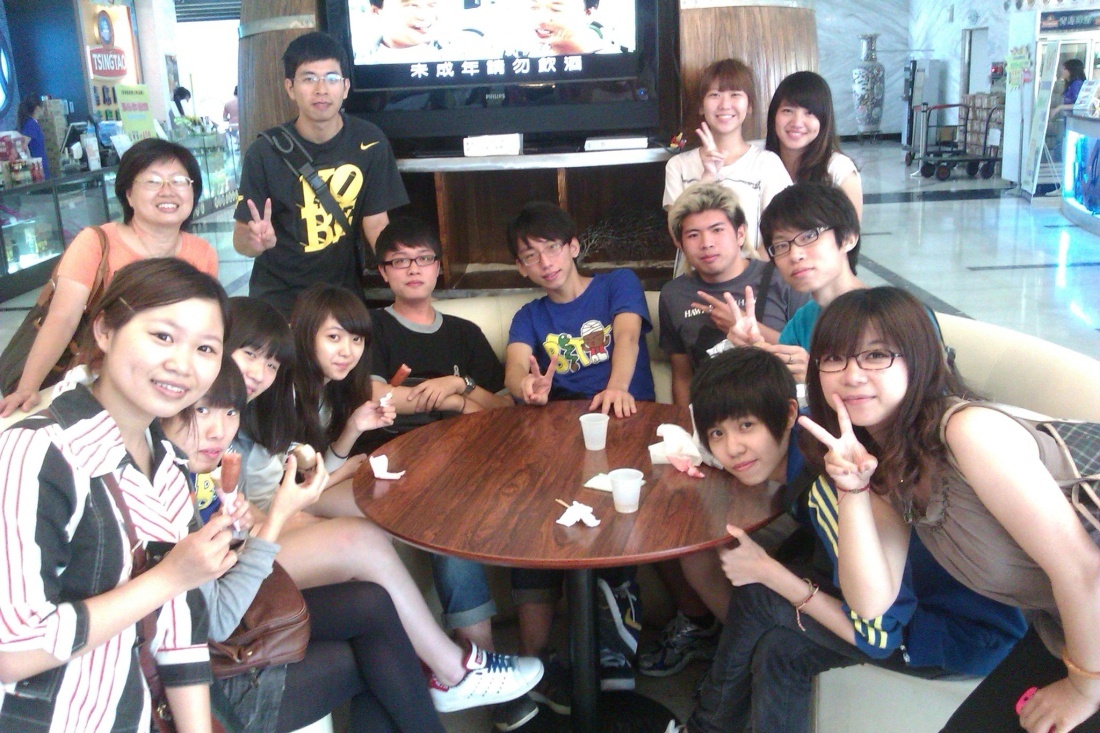 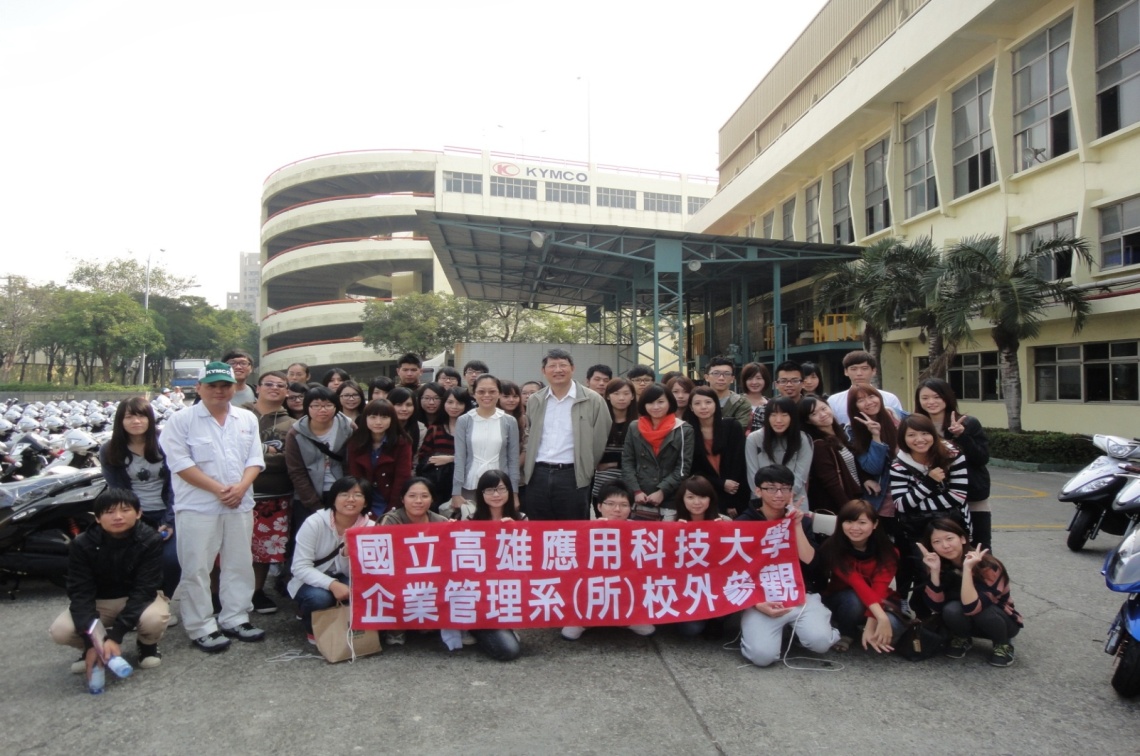 光陽機車
每學期都
有校外參訪。。。
龍泉酒廠
奇美博物館
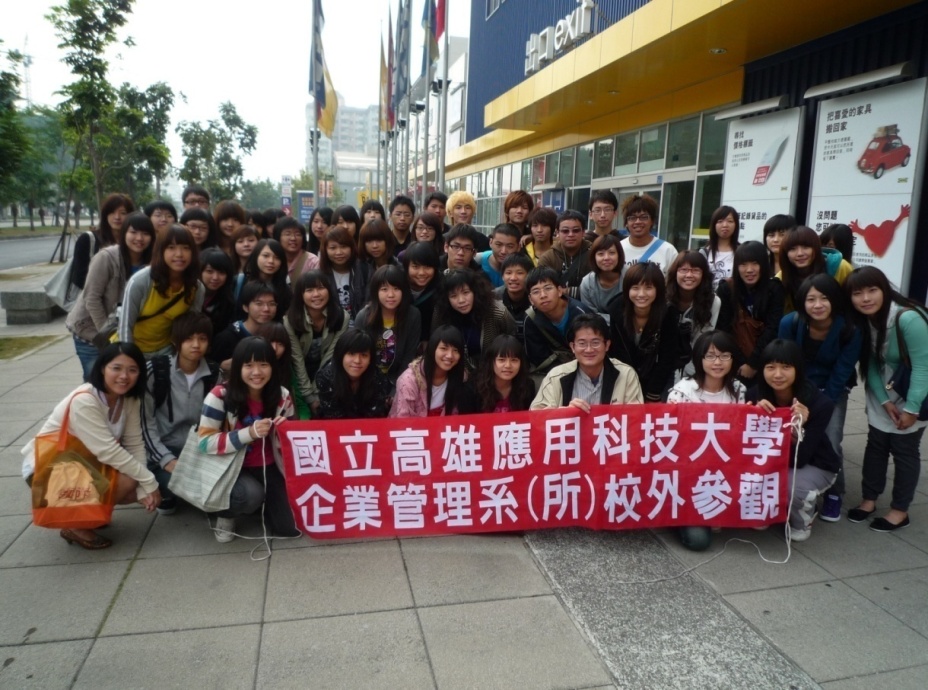 IKEA
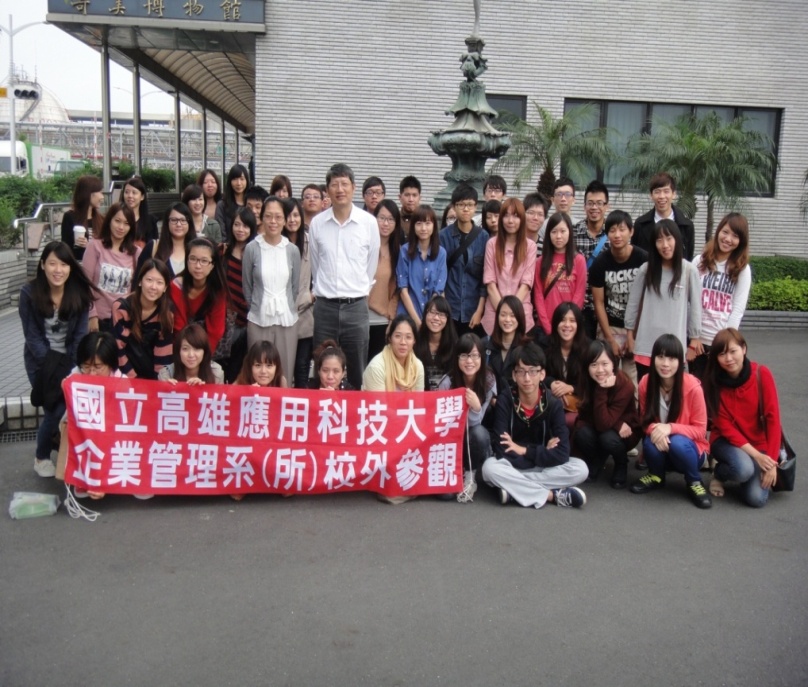 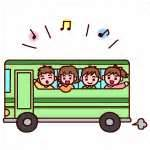 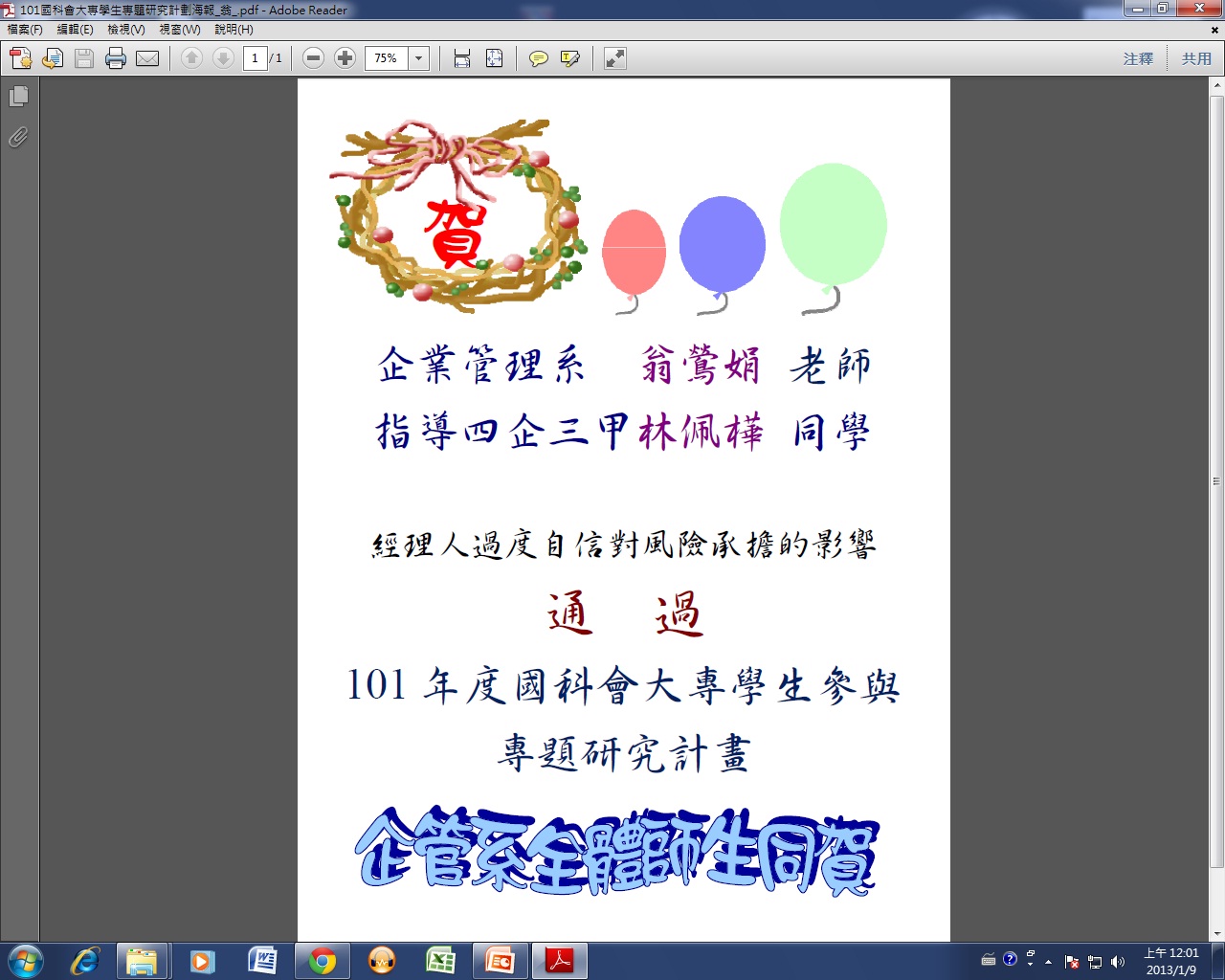 榮譽榜
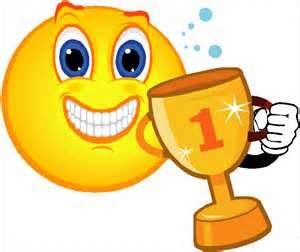 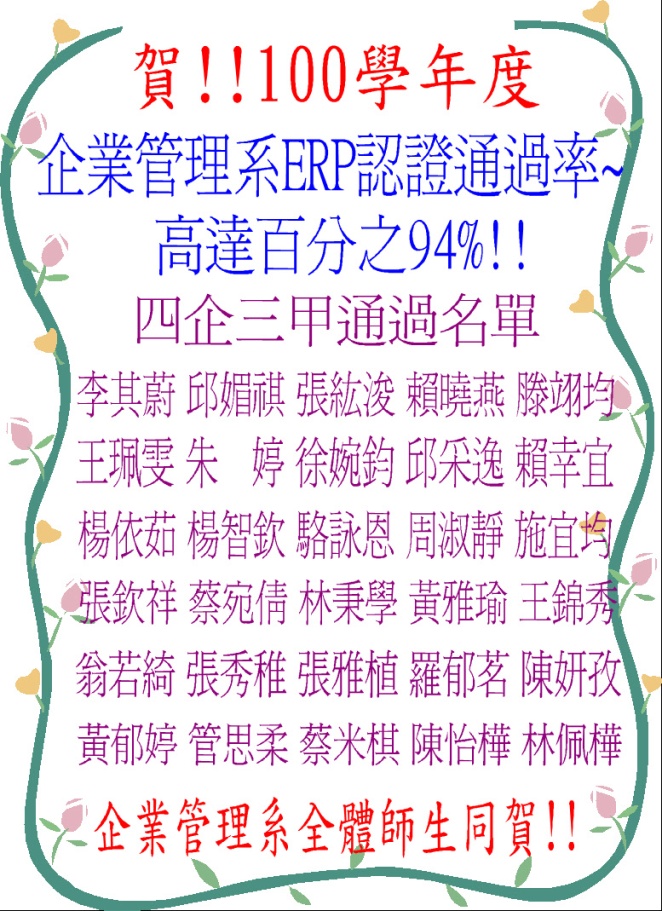 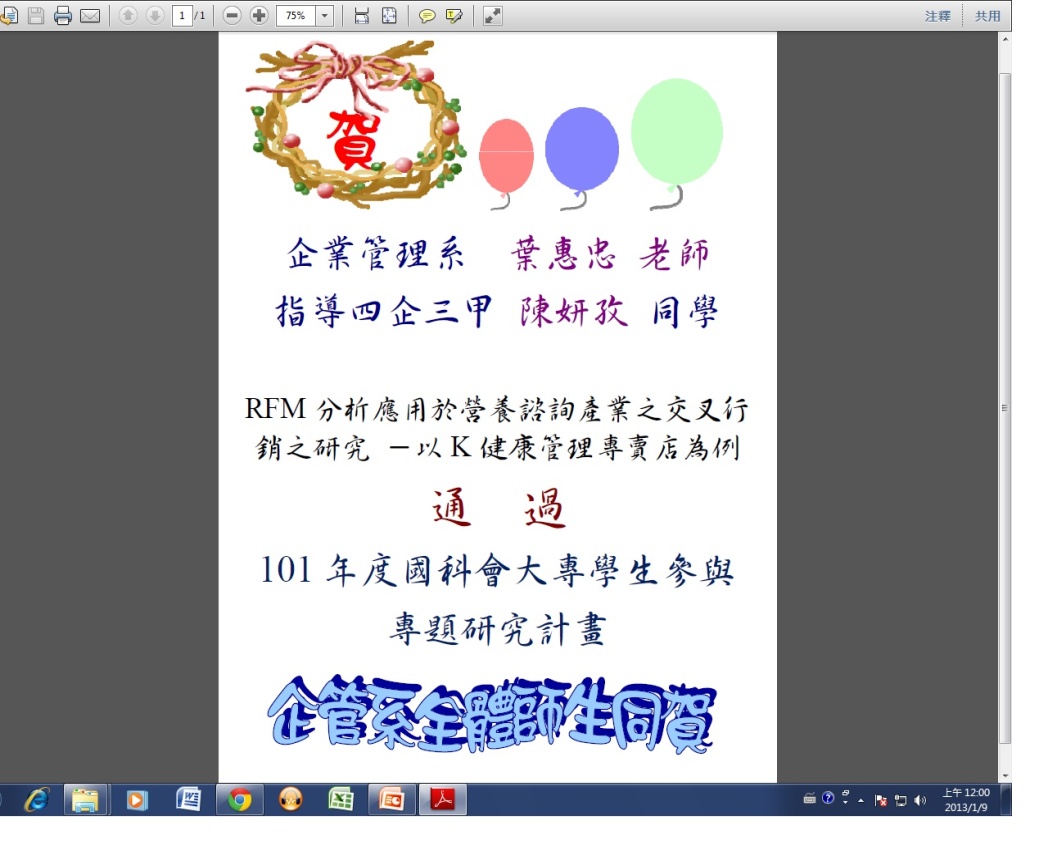 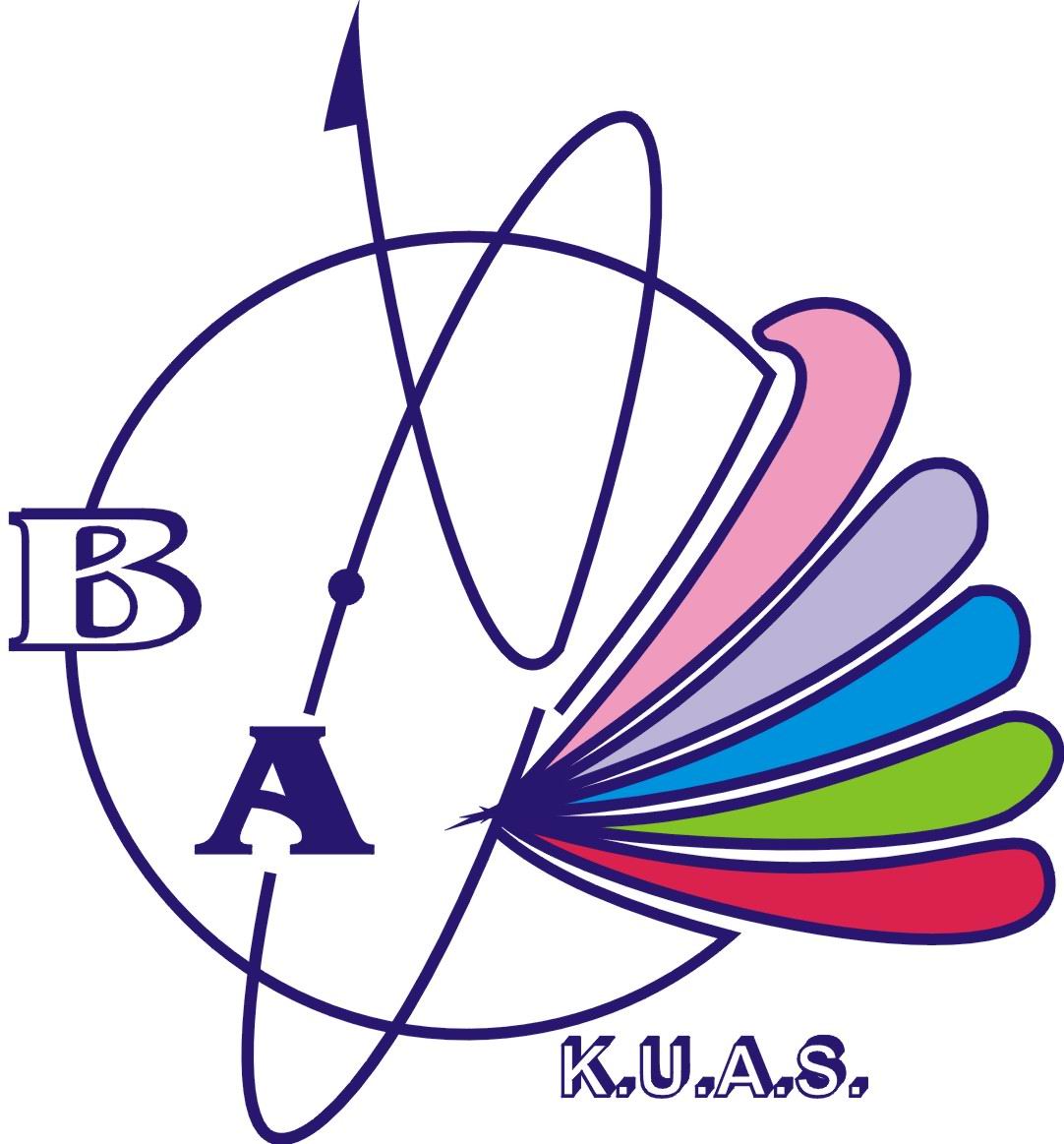 一企郊遊去~班級聚餐
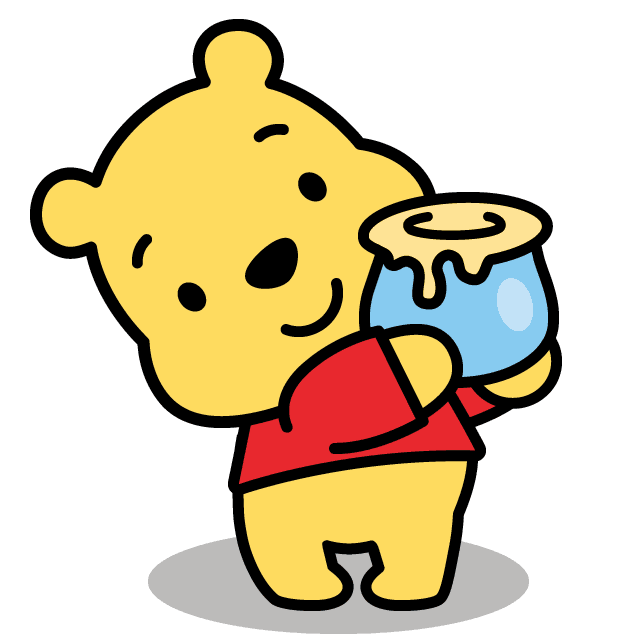 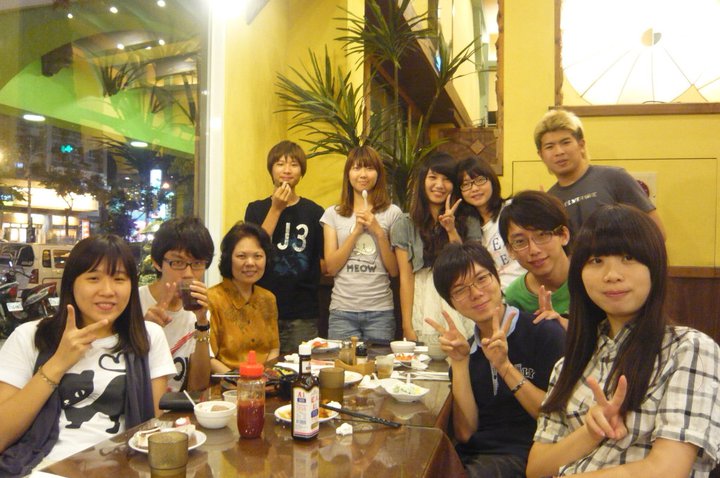 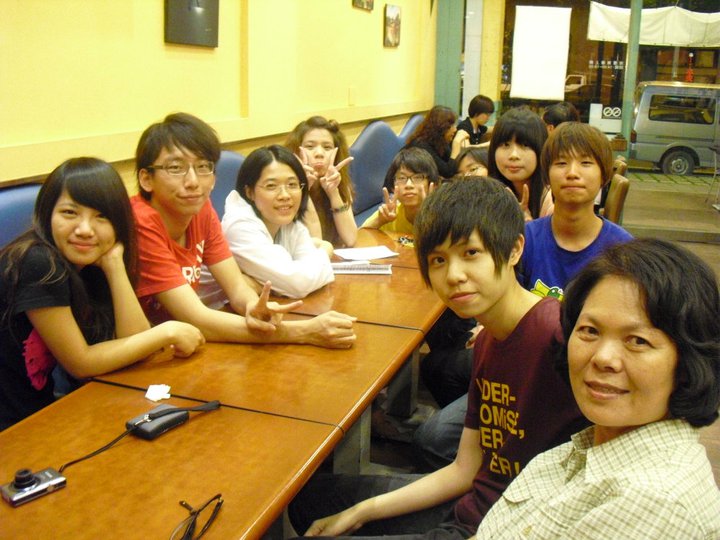 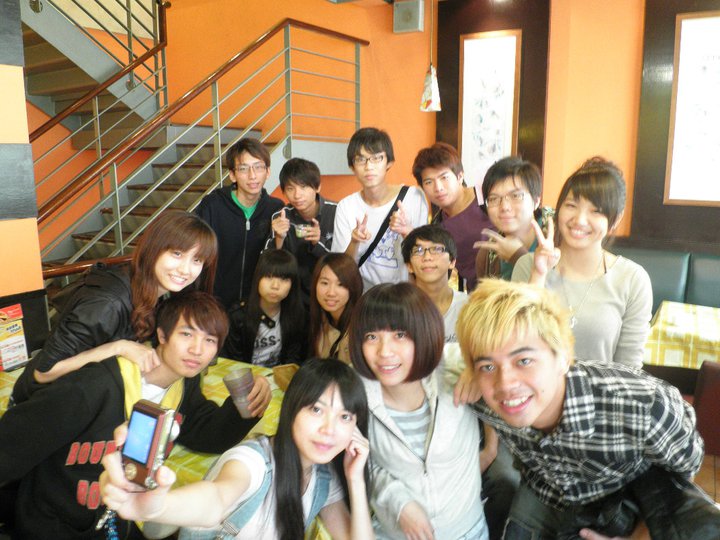 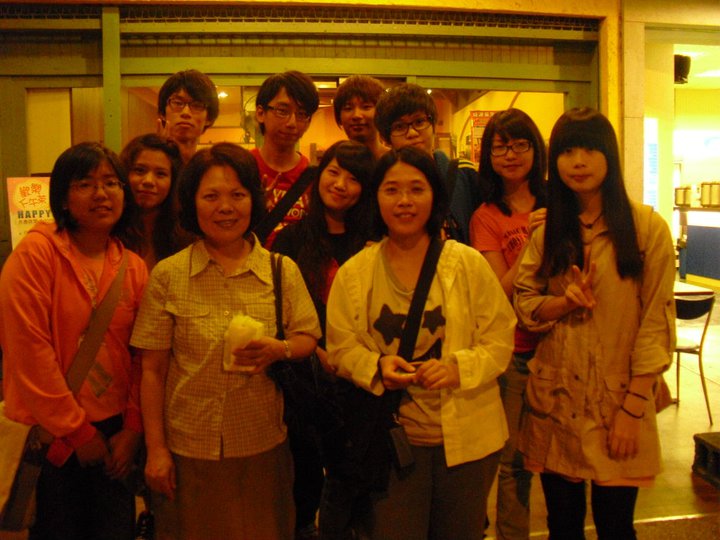 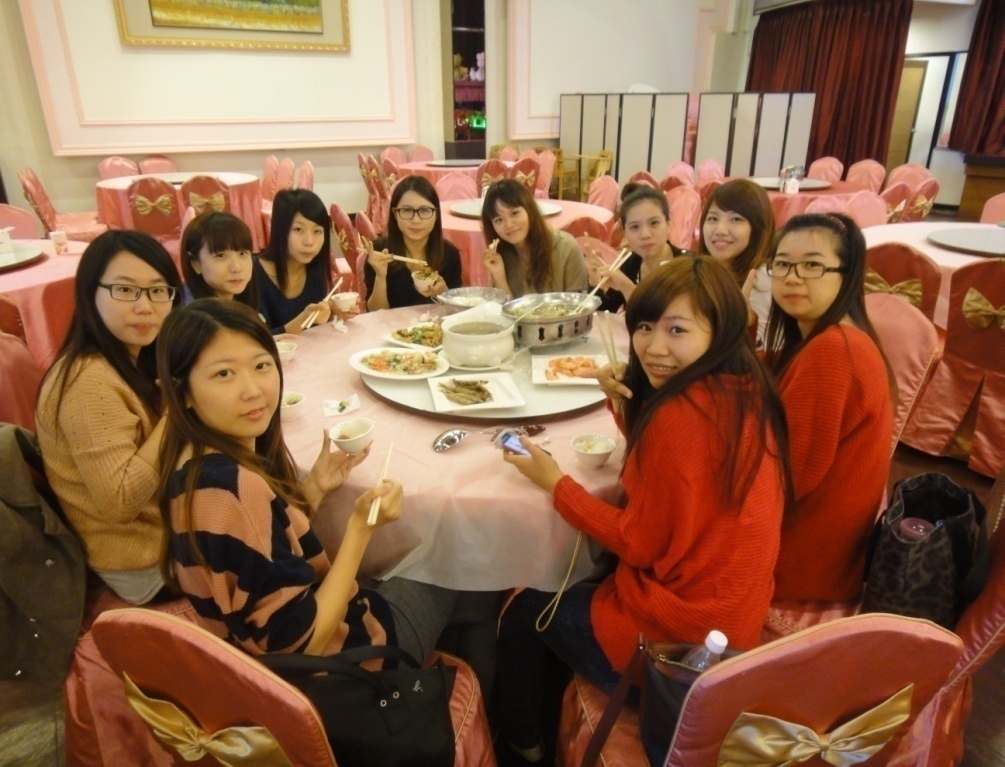 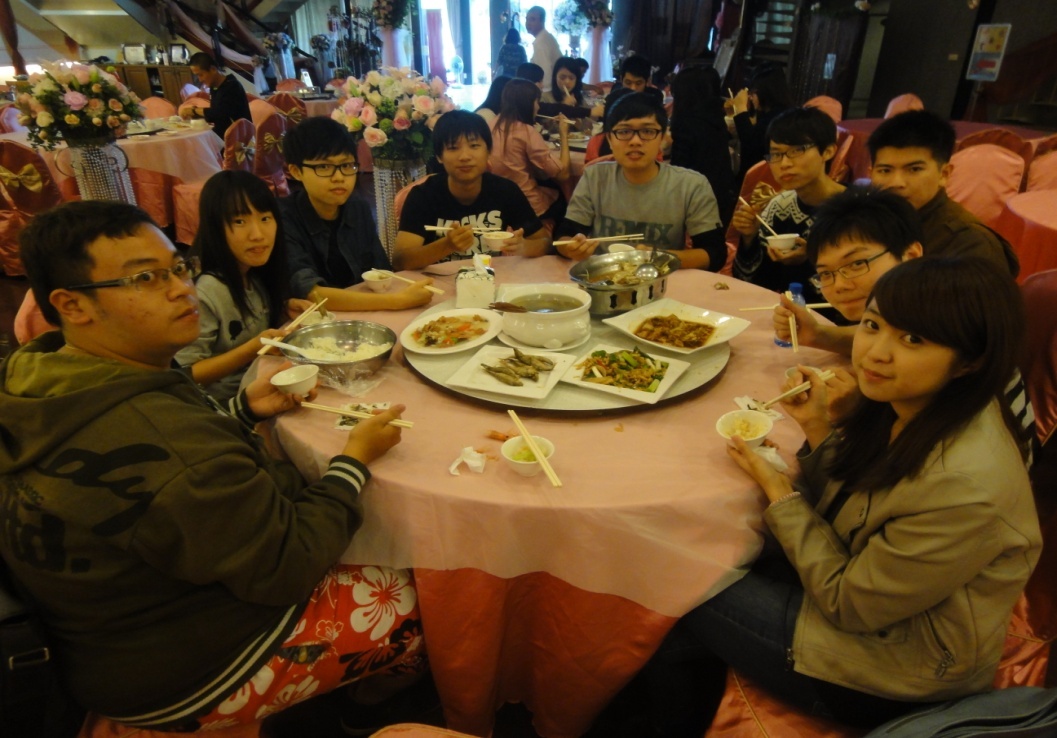 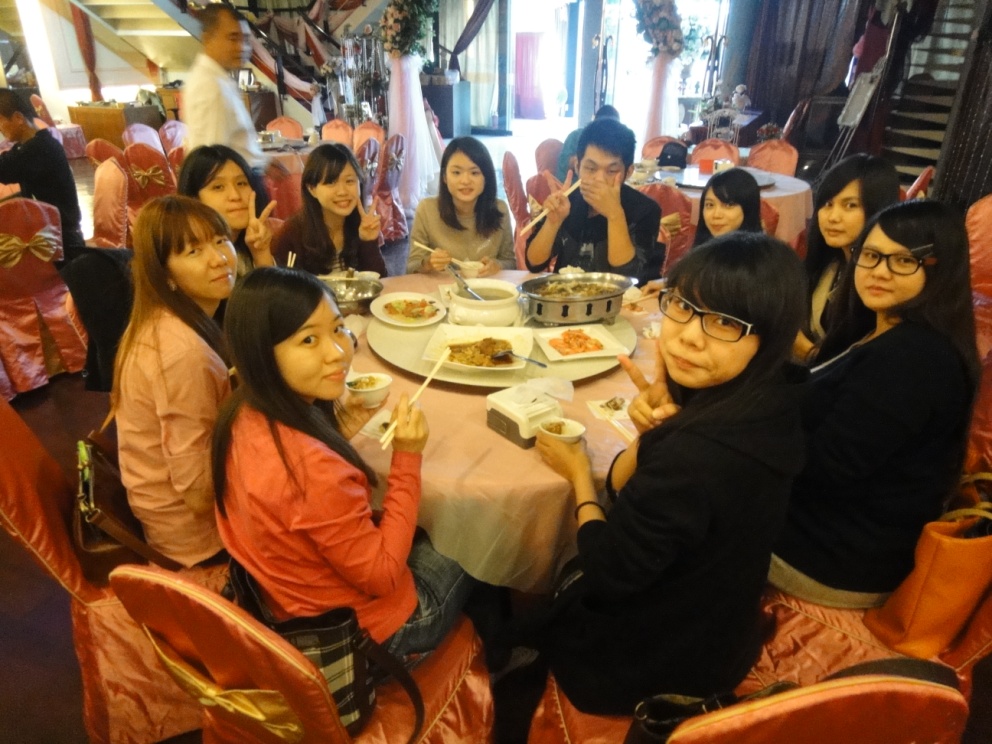 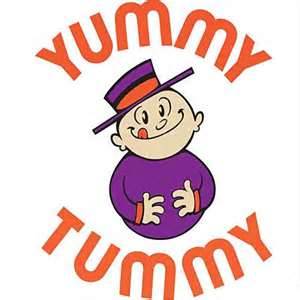 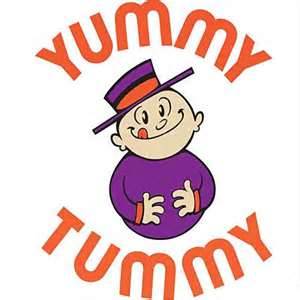 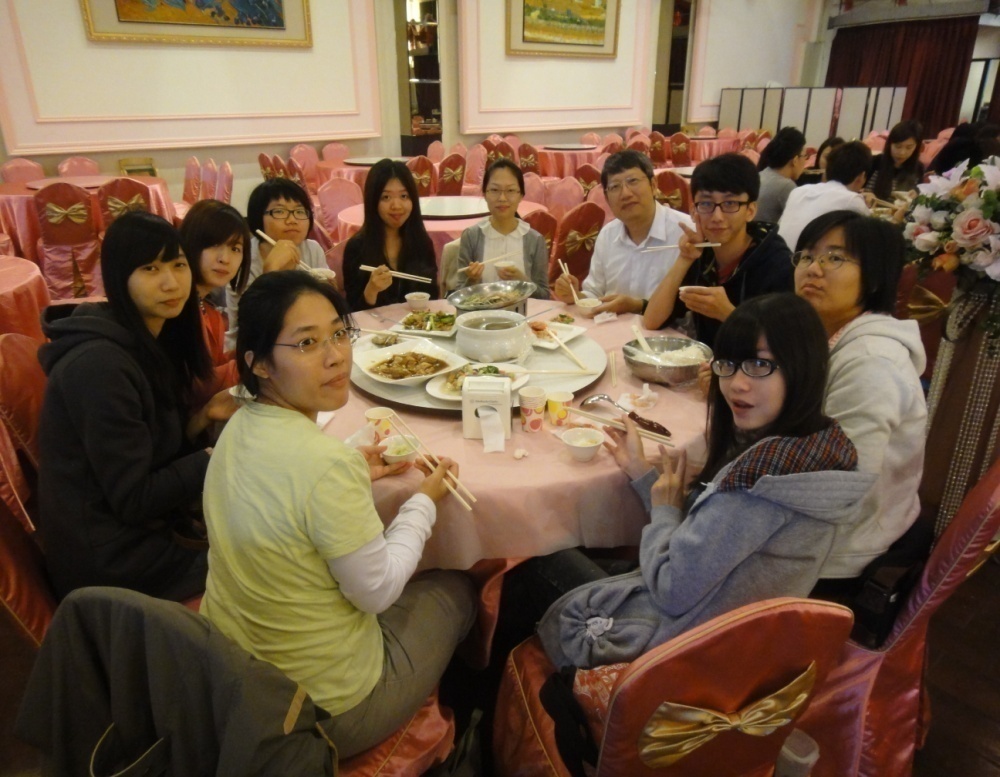 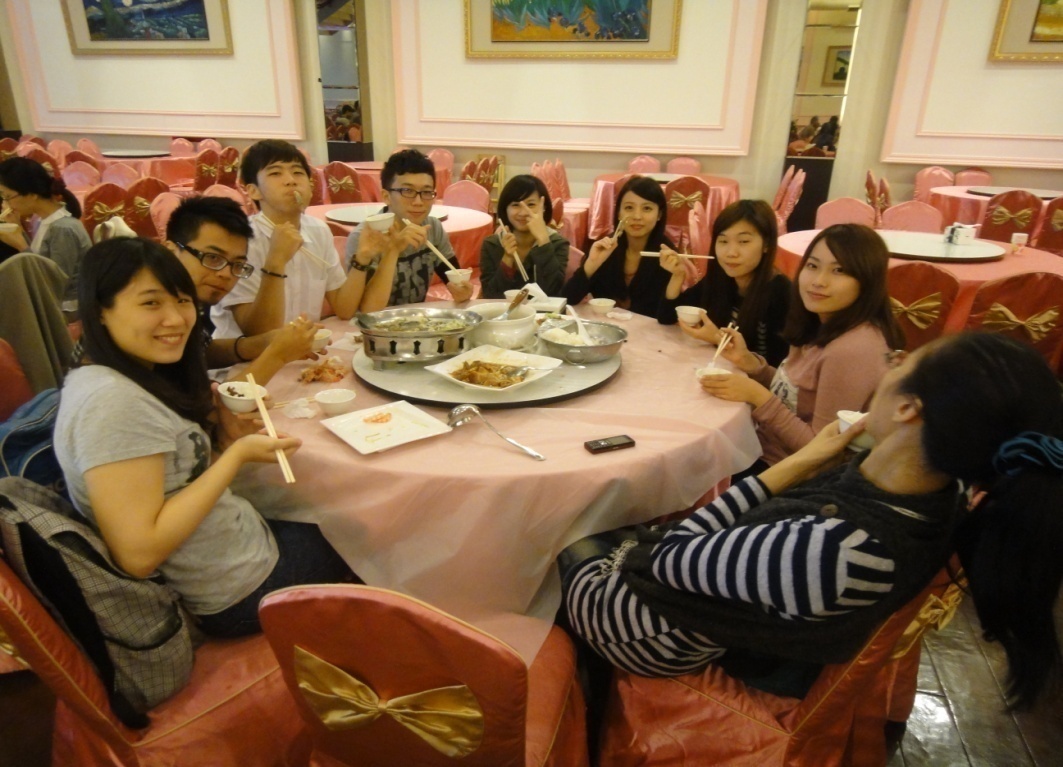 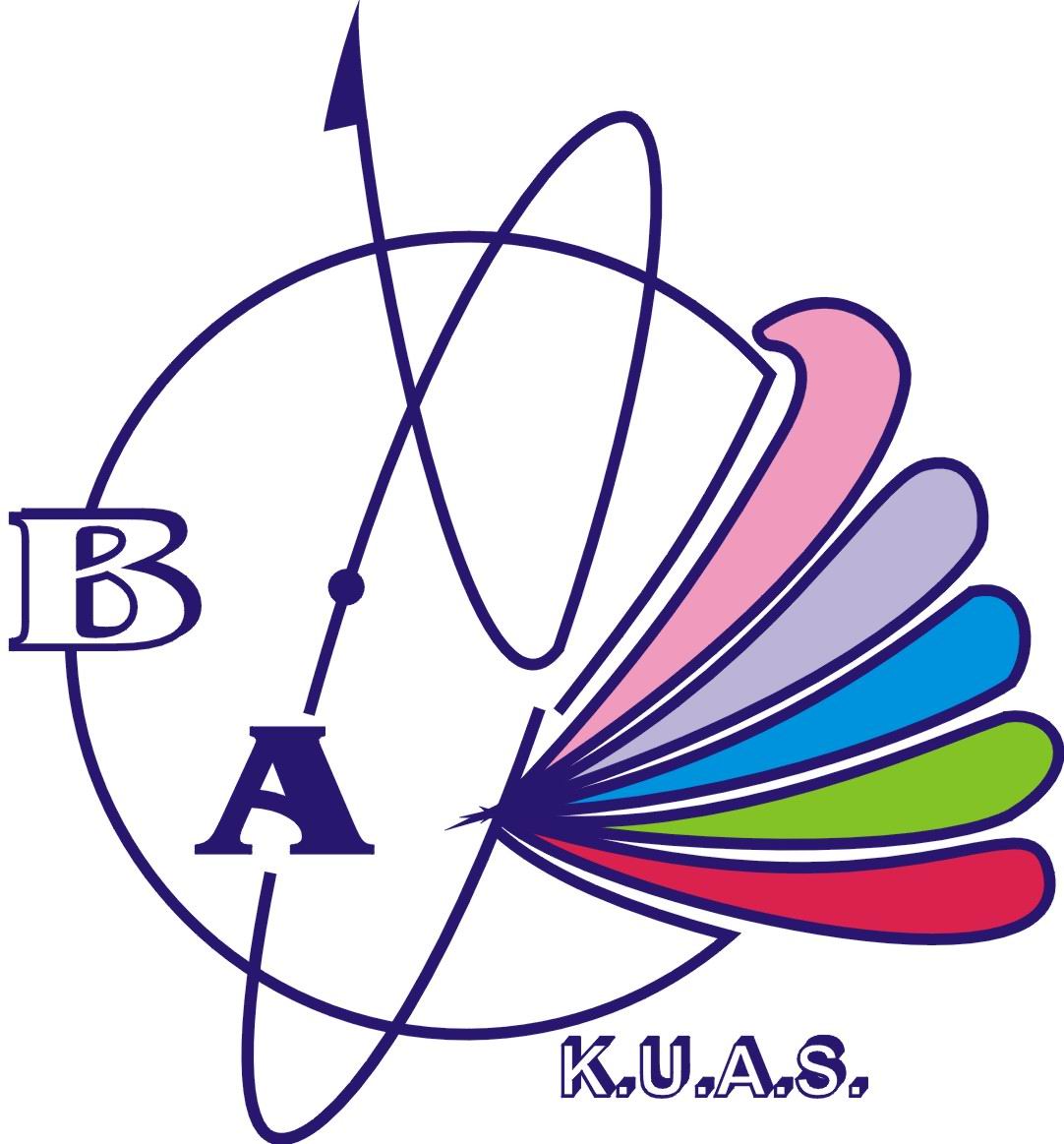 一企活動去…
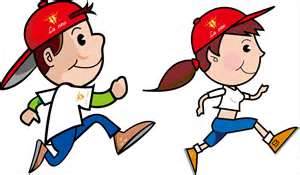 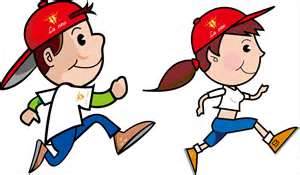 GO！GO！GO！
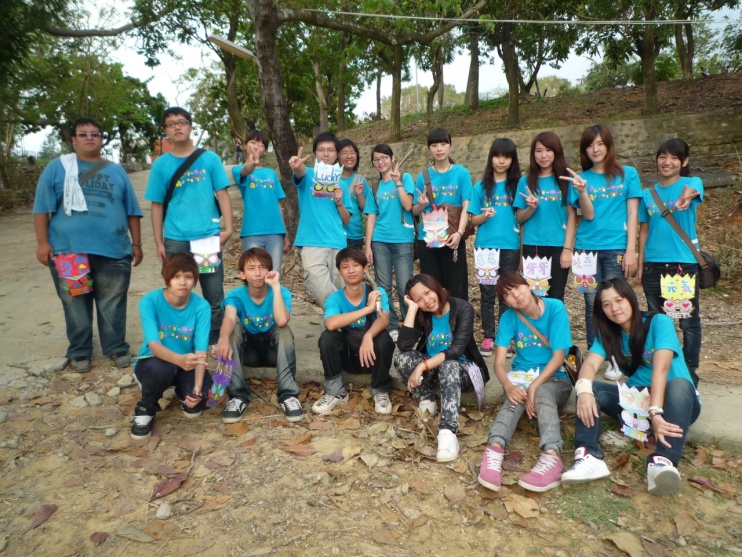 新生大露營之服務組
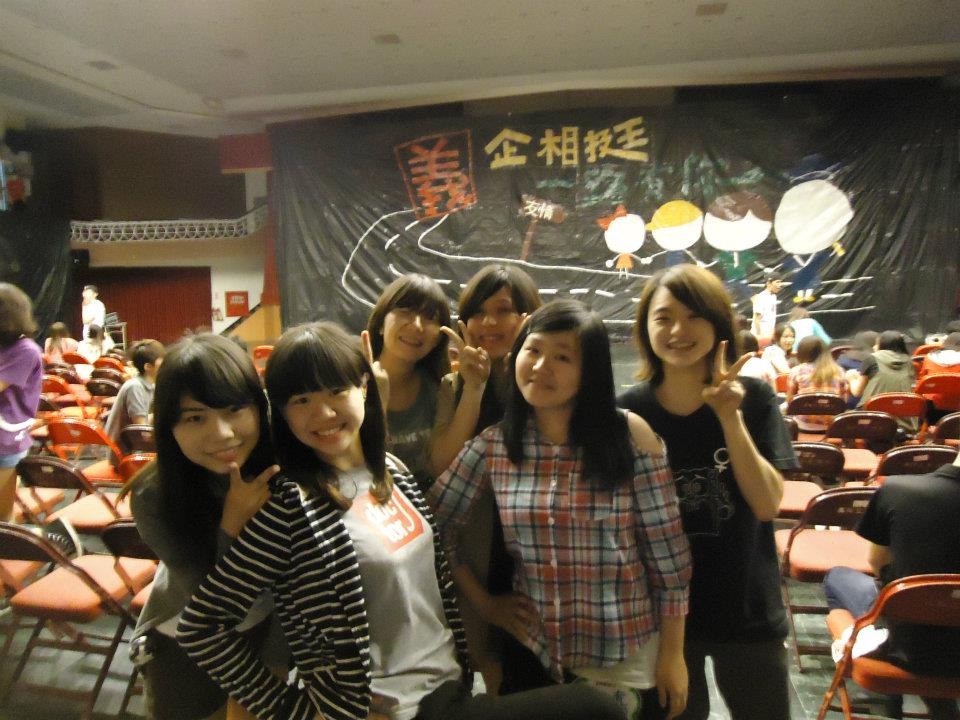 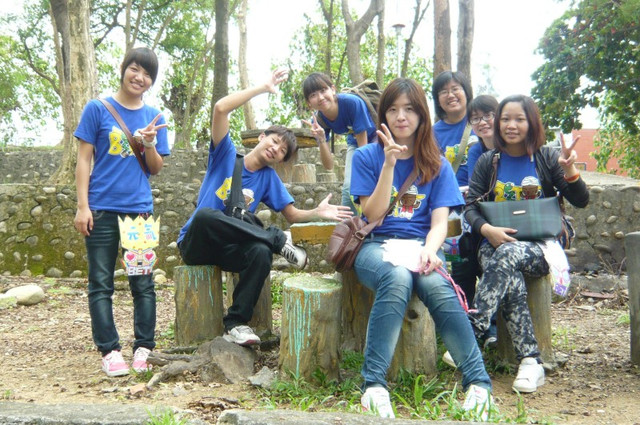 送舊晚會
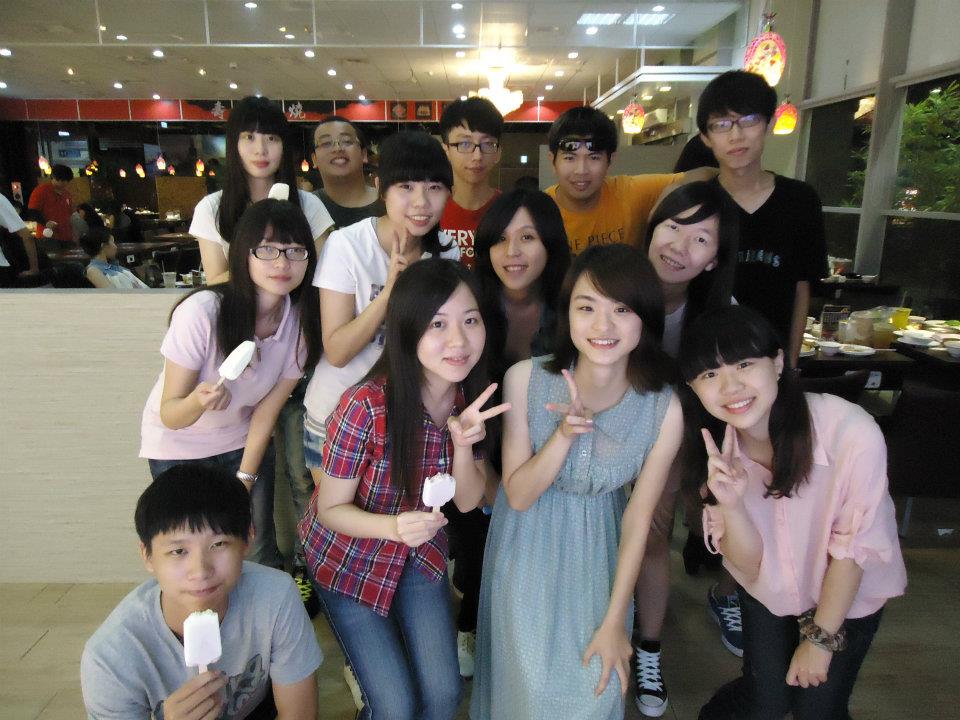 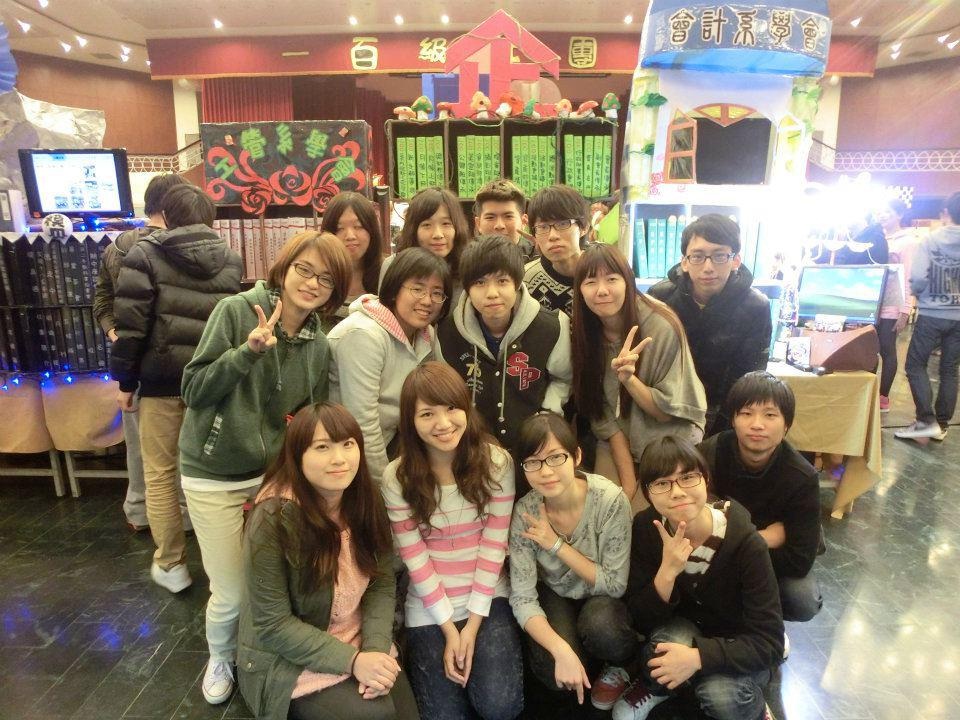 社評
接棒
交接
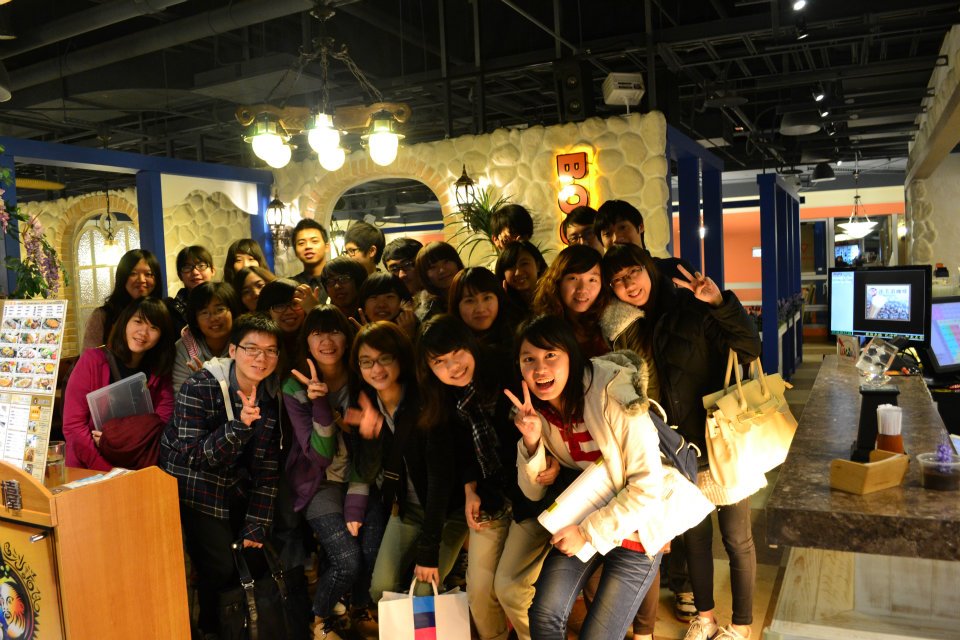 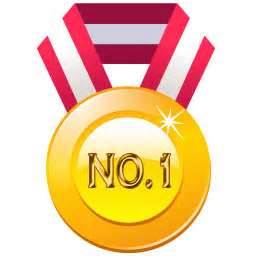 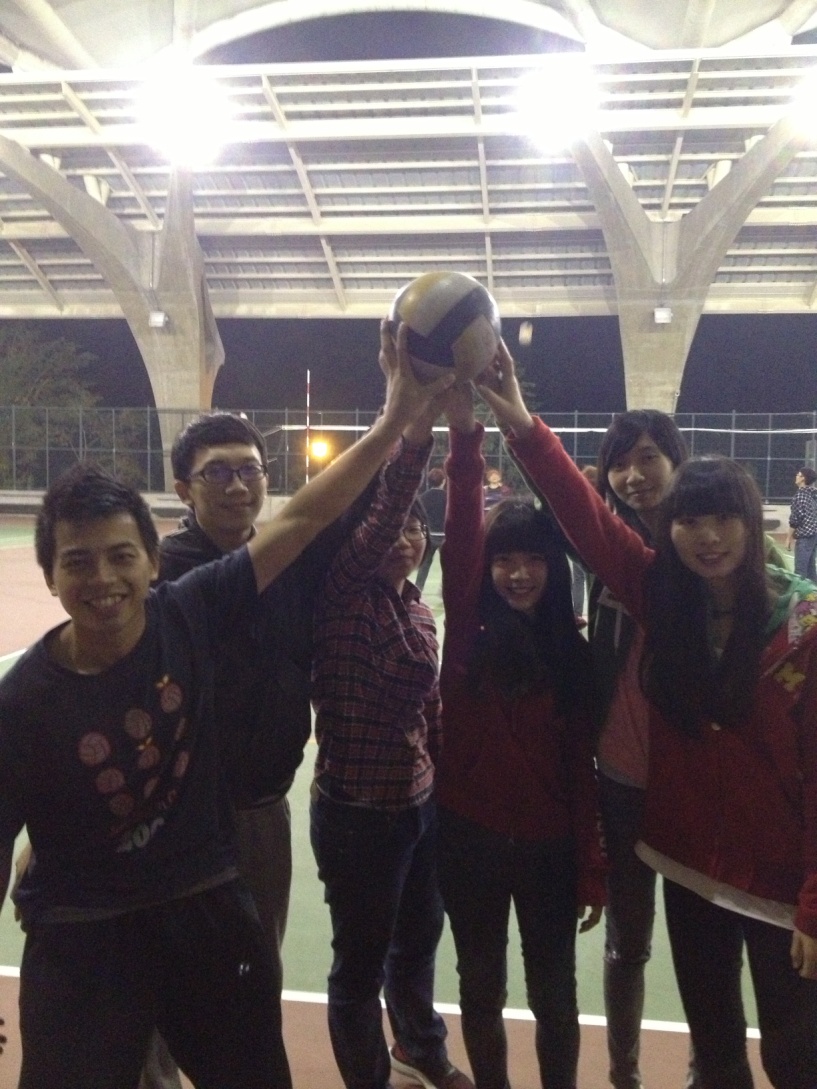 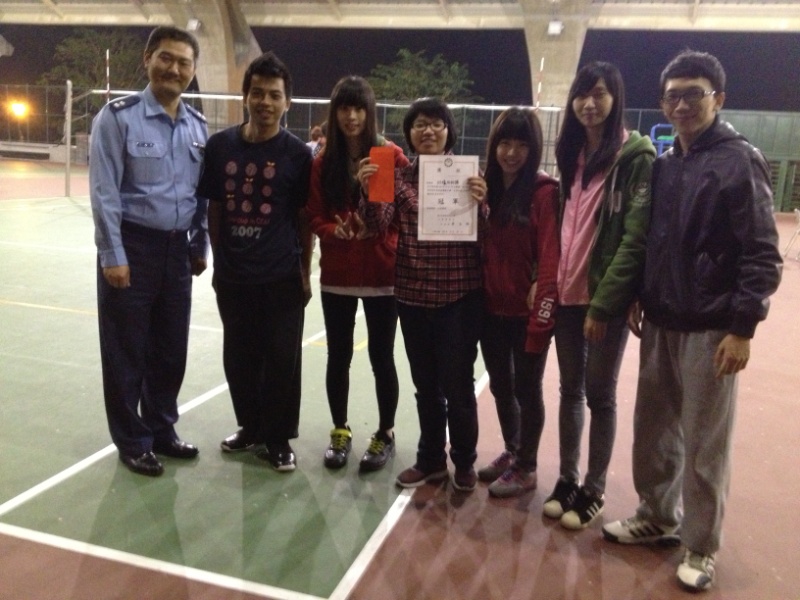 老屁股排球隊
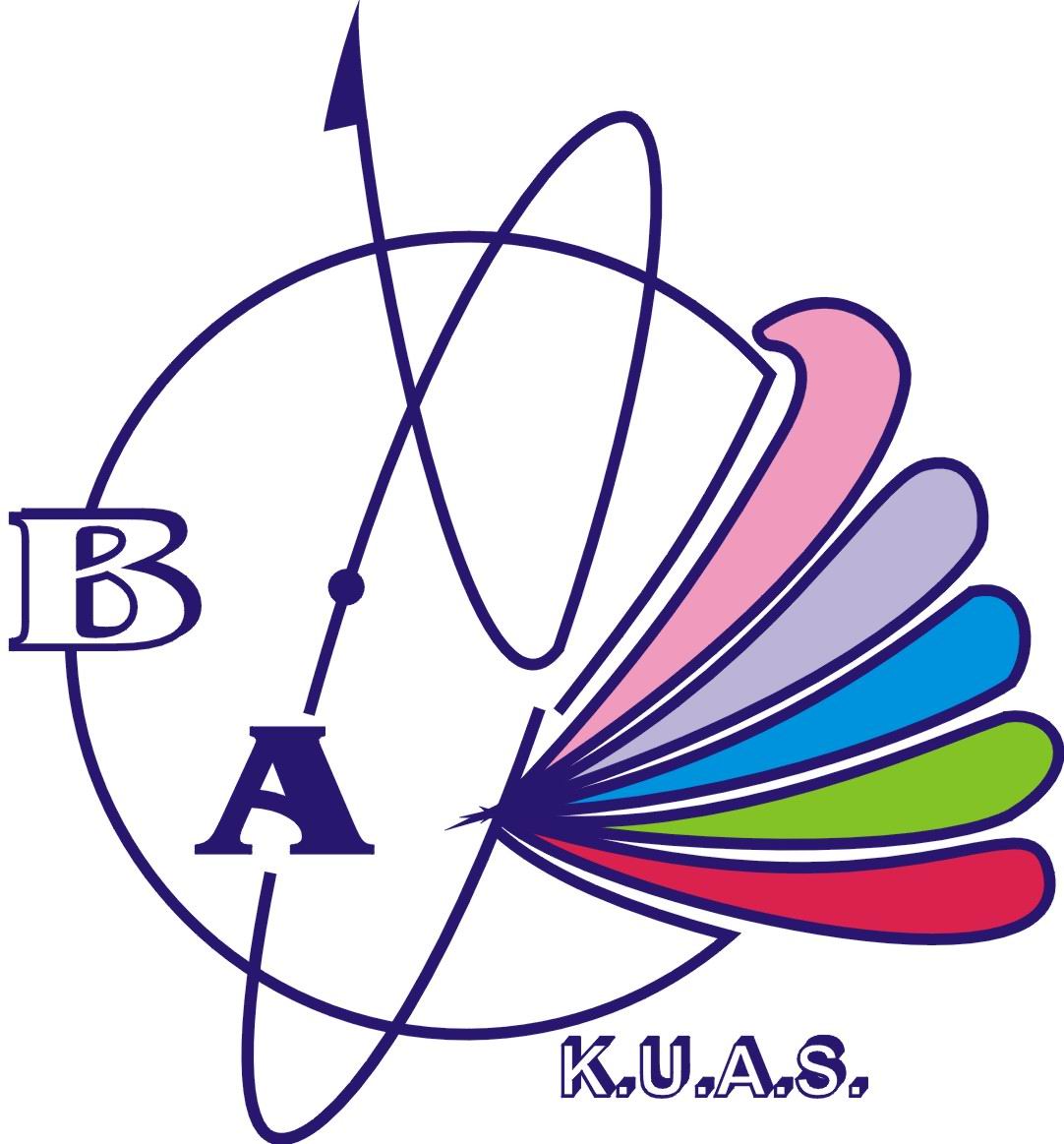 一企吃喝玩樂去…
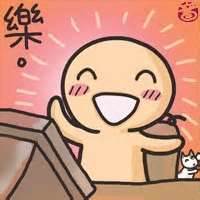 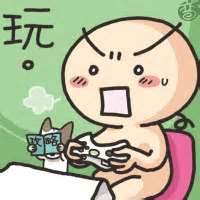 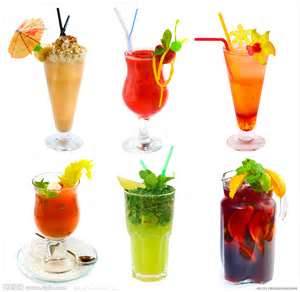 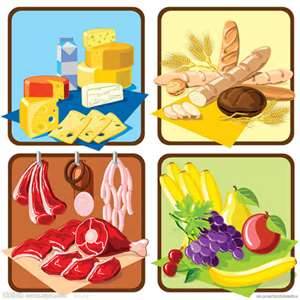 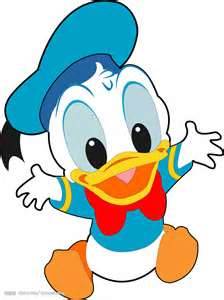 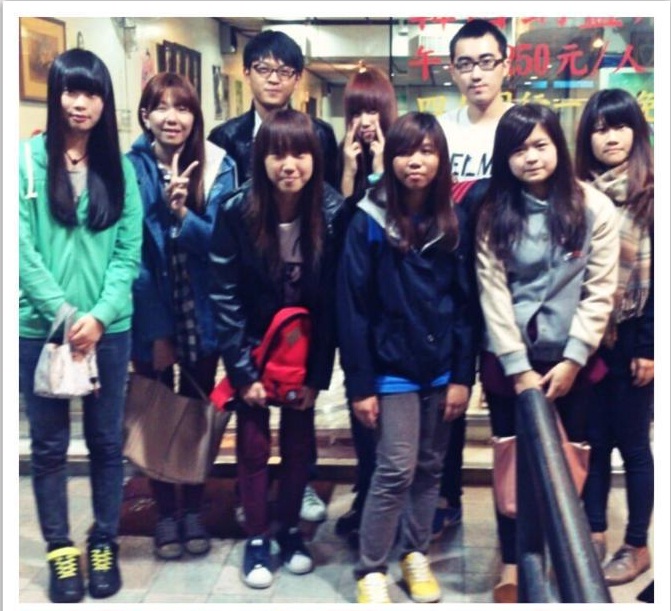 家聚
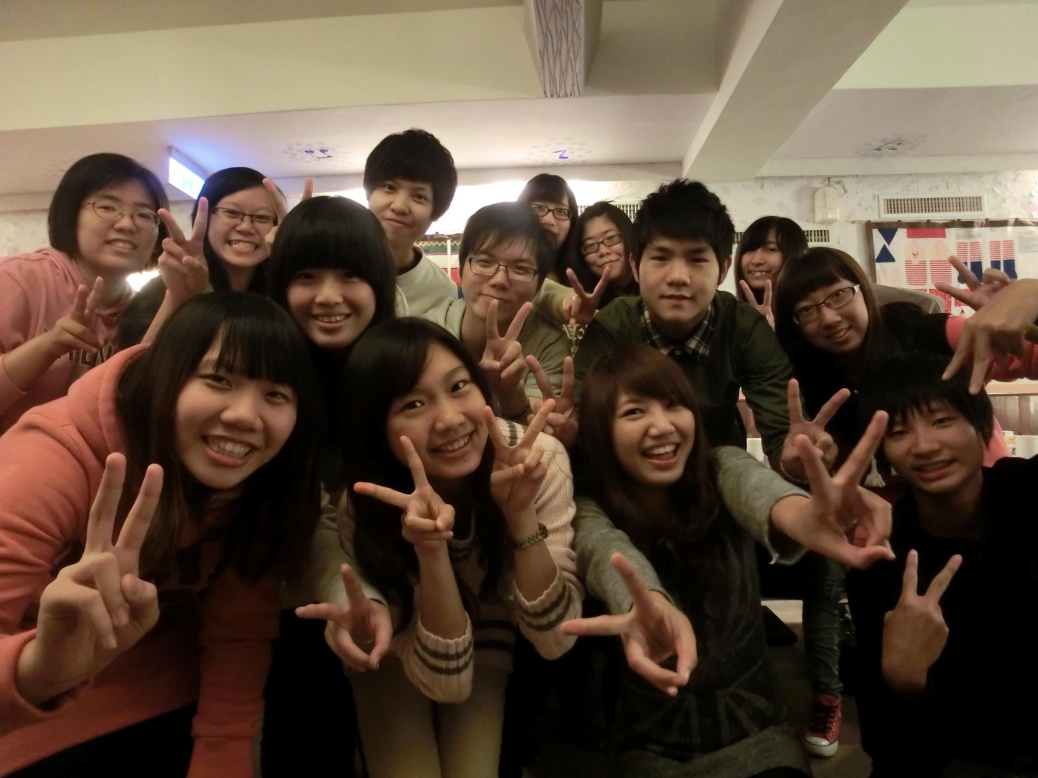 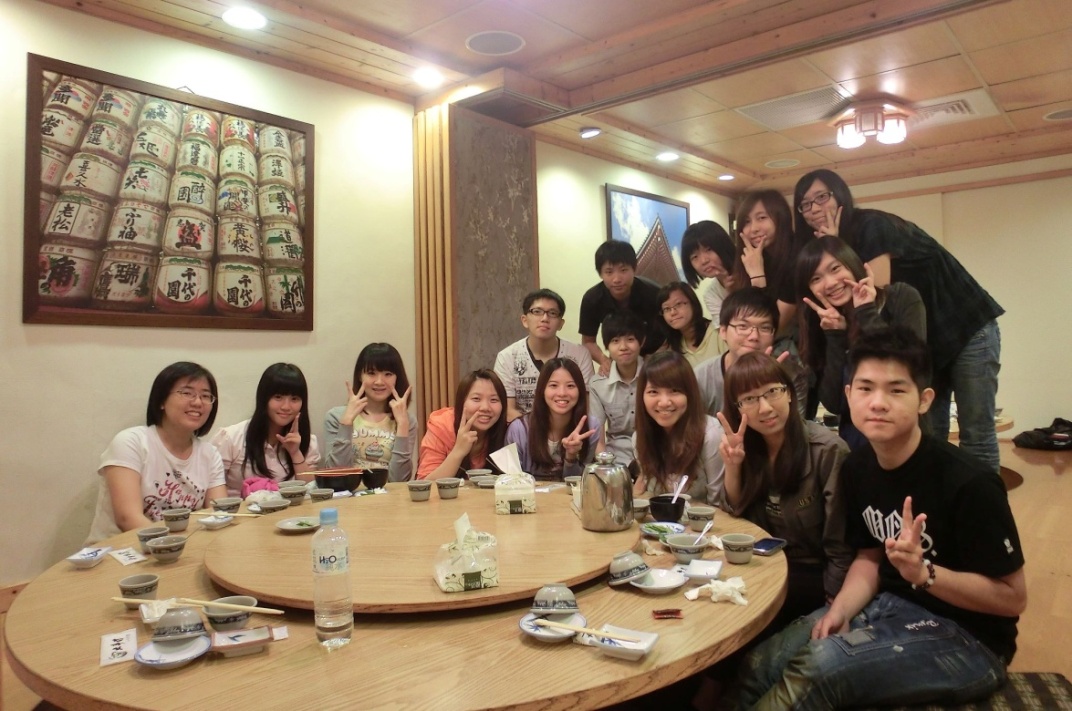 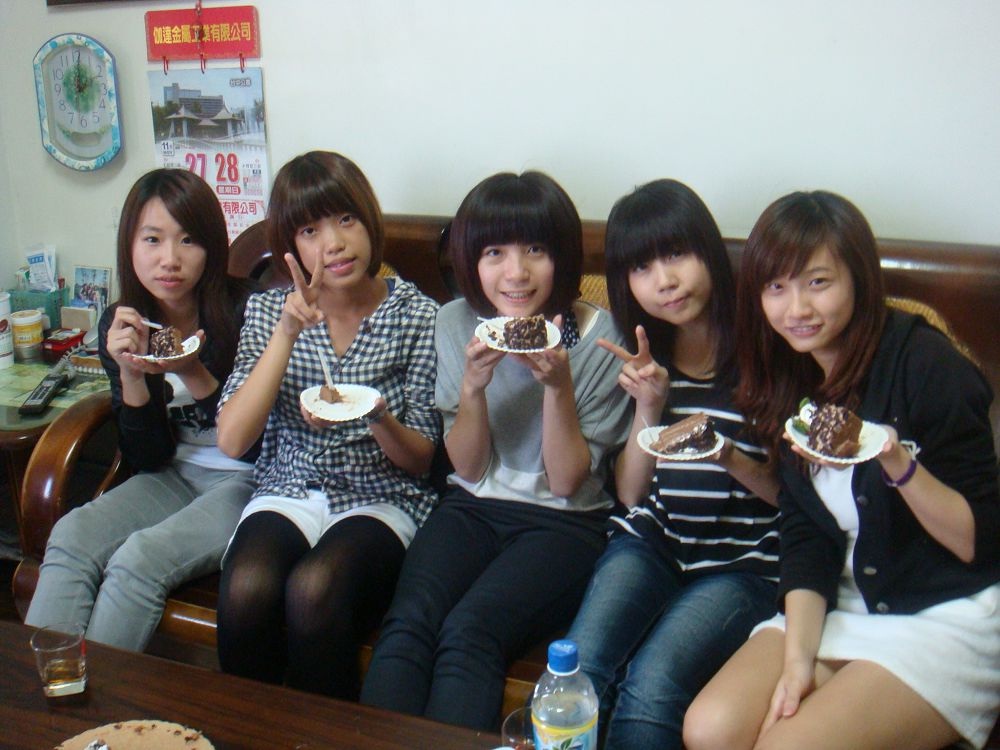 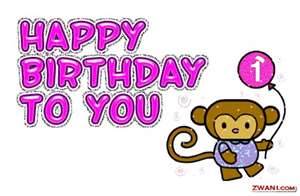 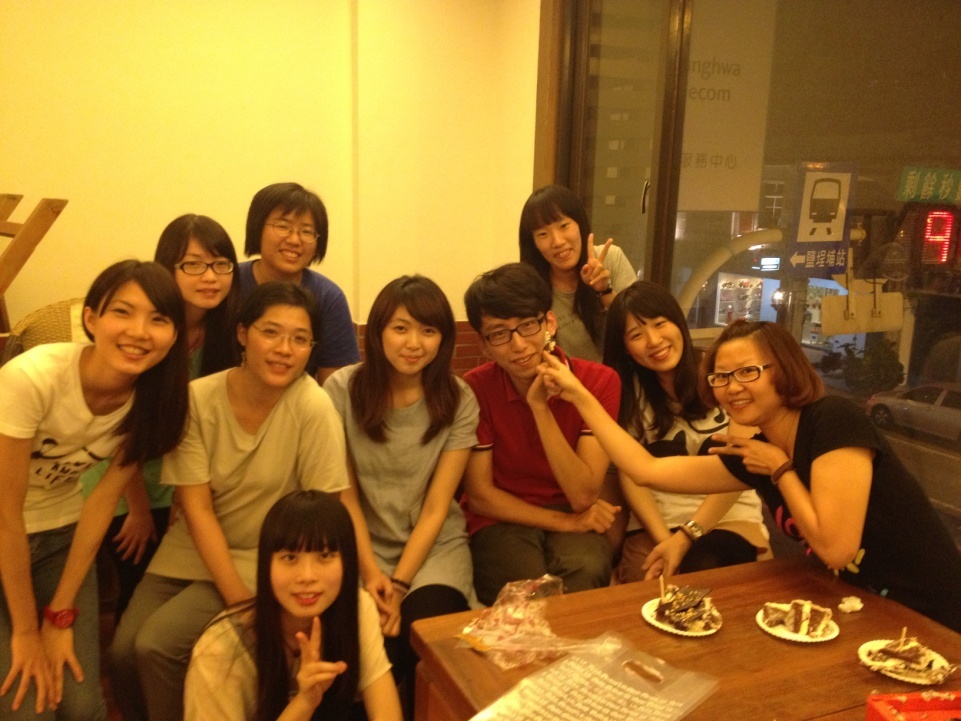 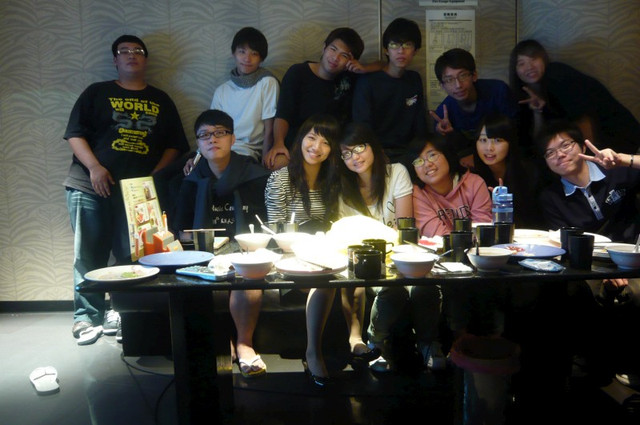 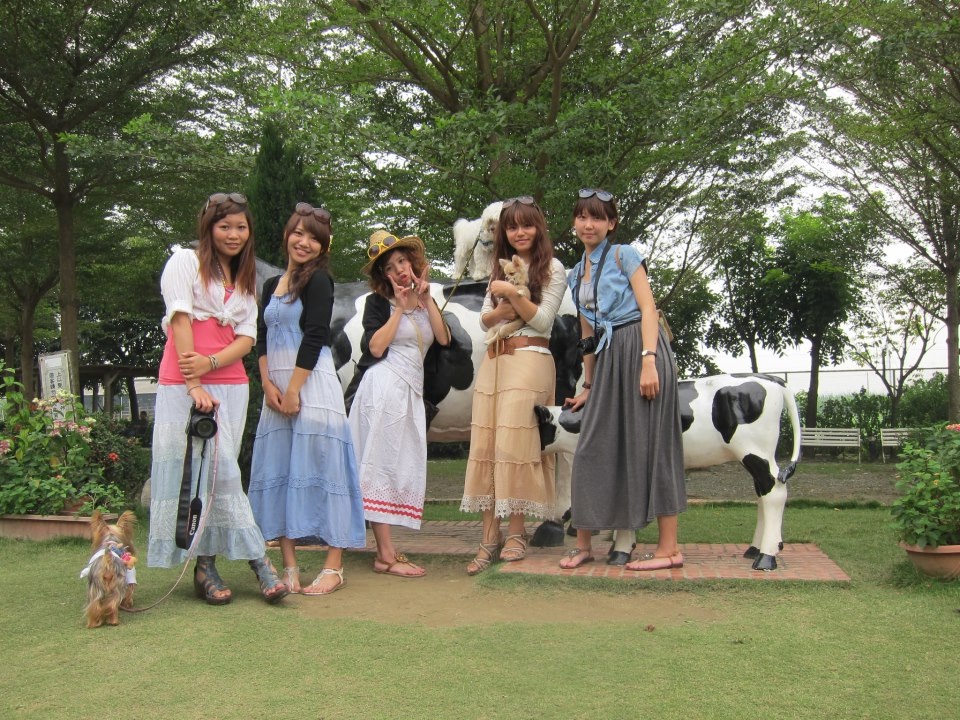 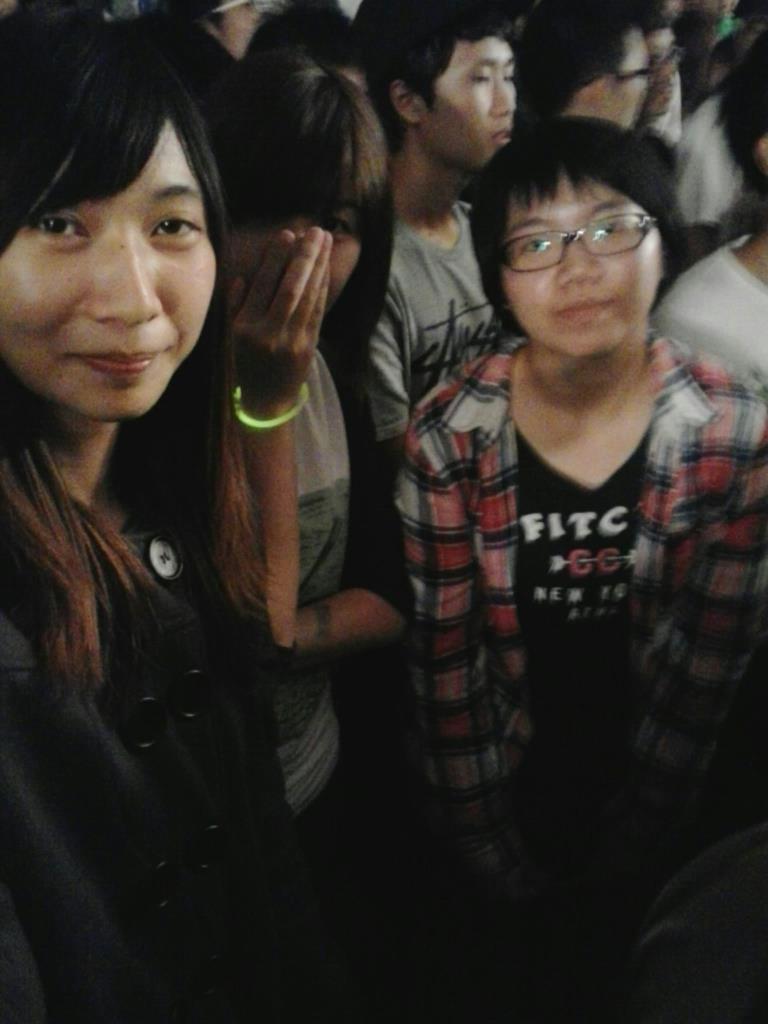 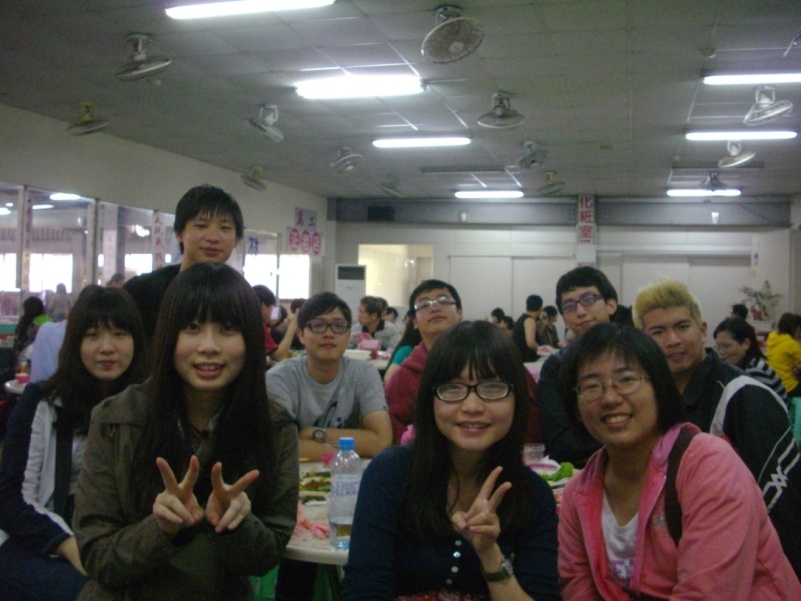 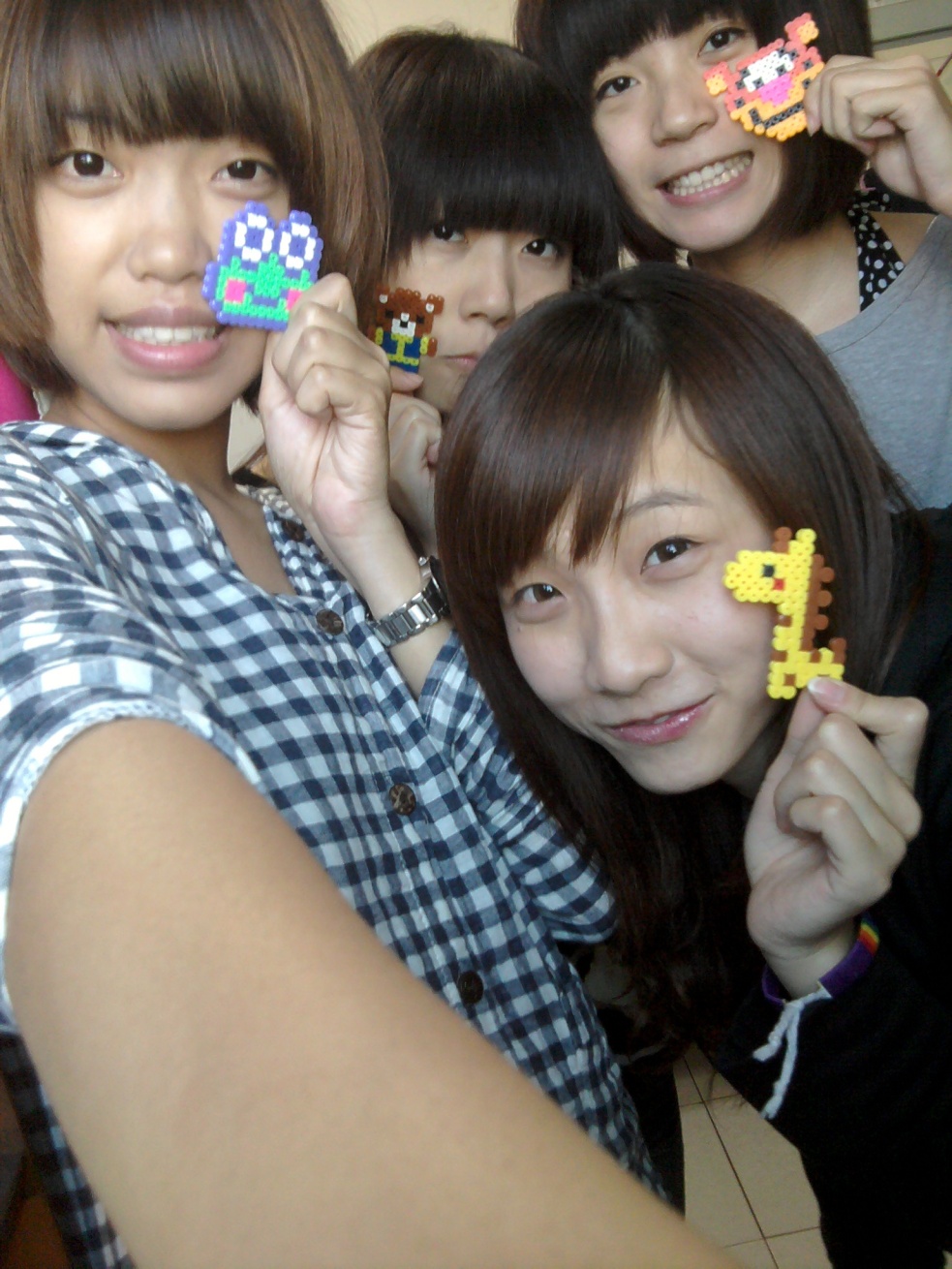 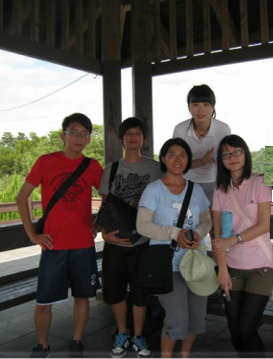 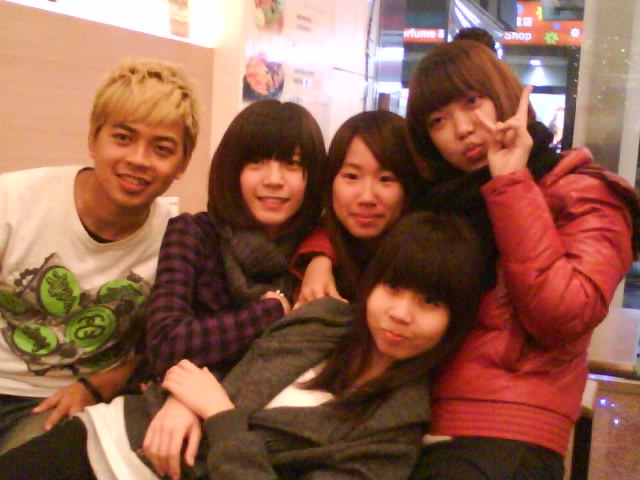 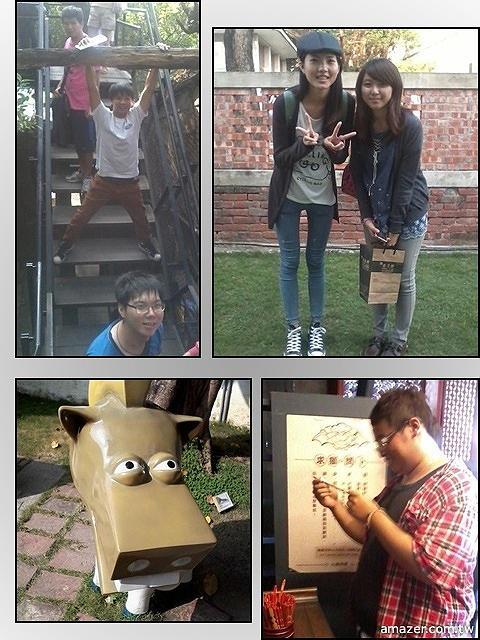 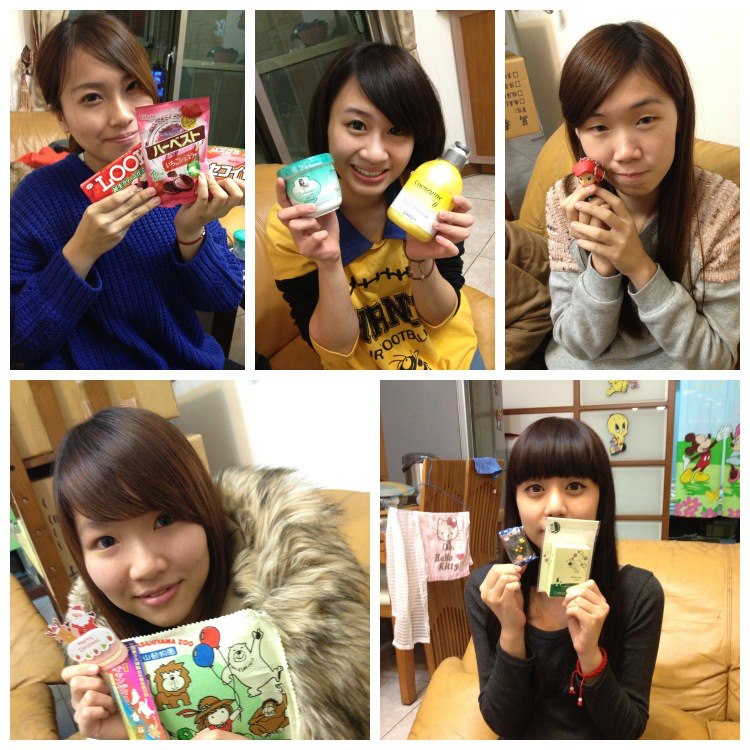 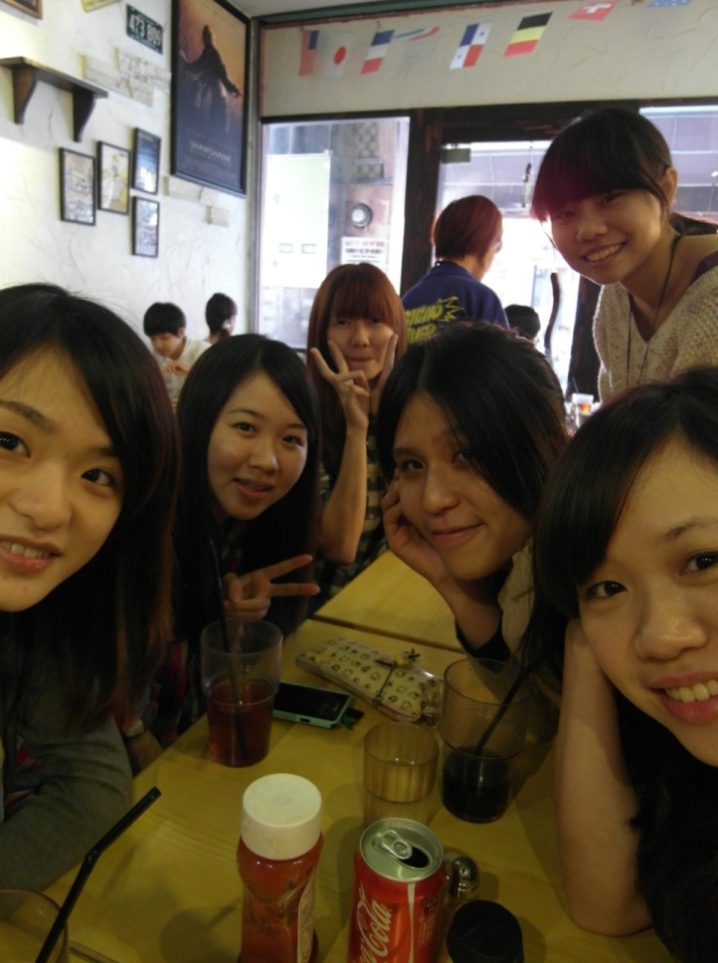 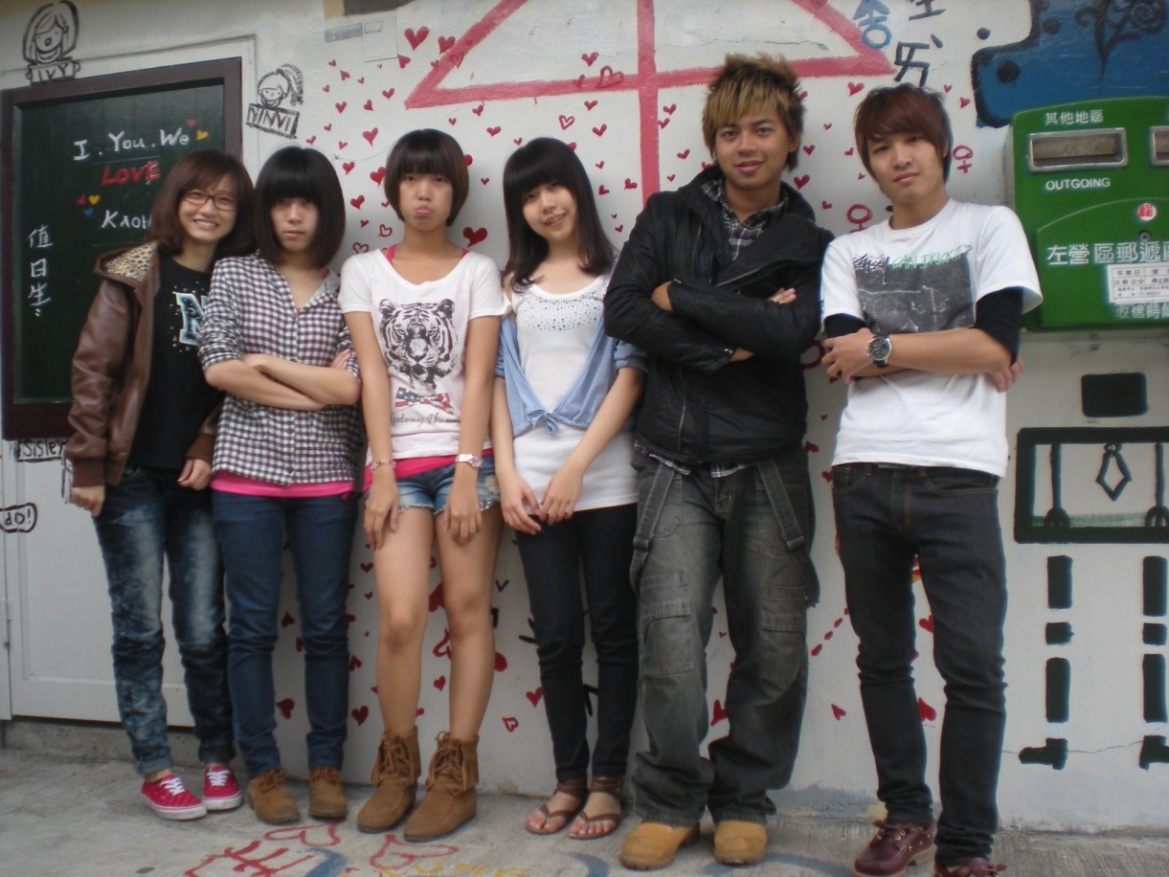 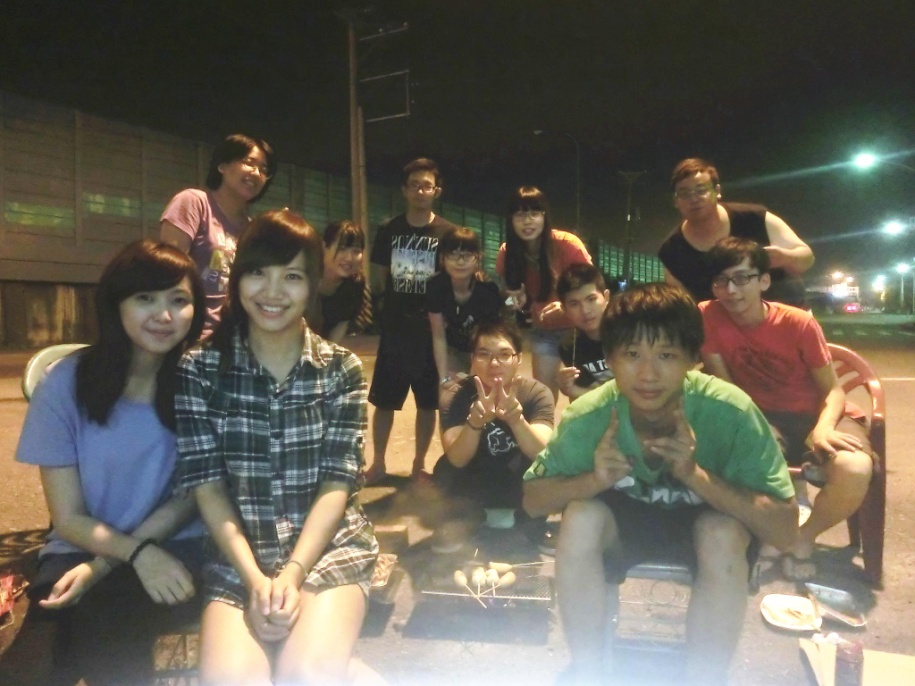 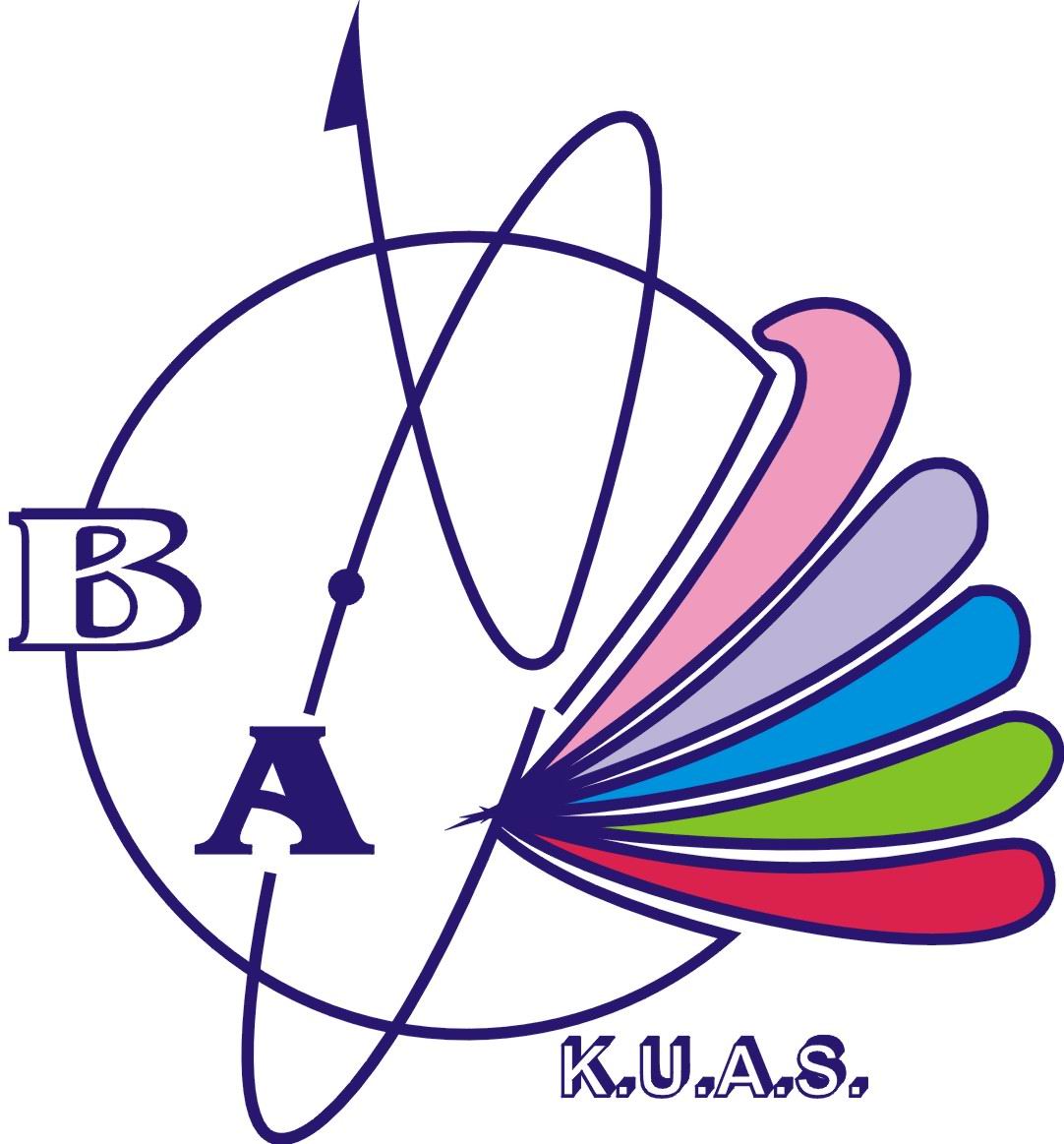 企專題…
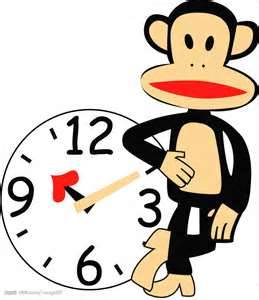 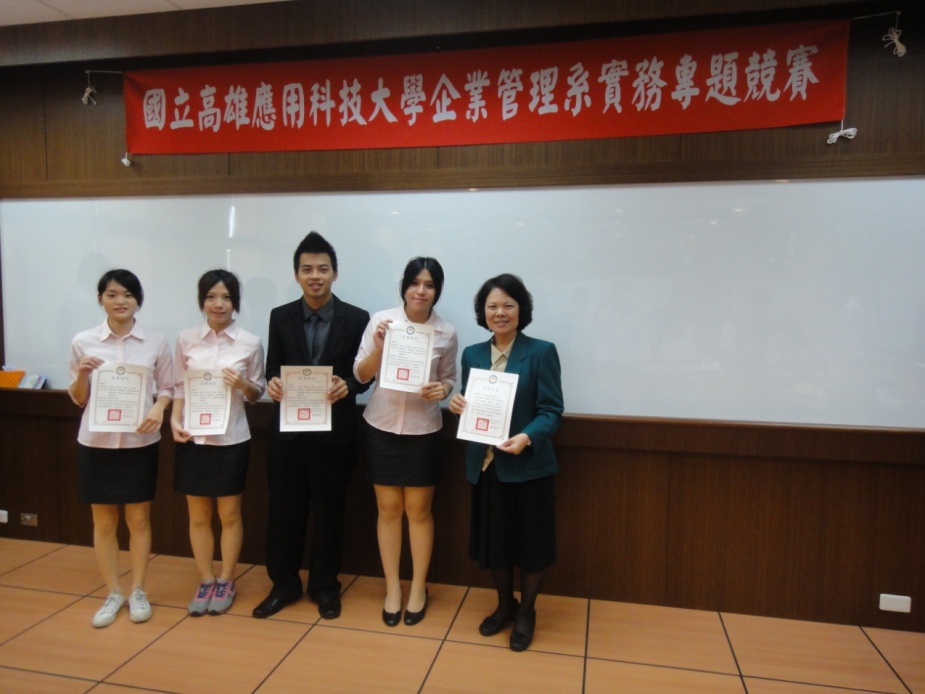 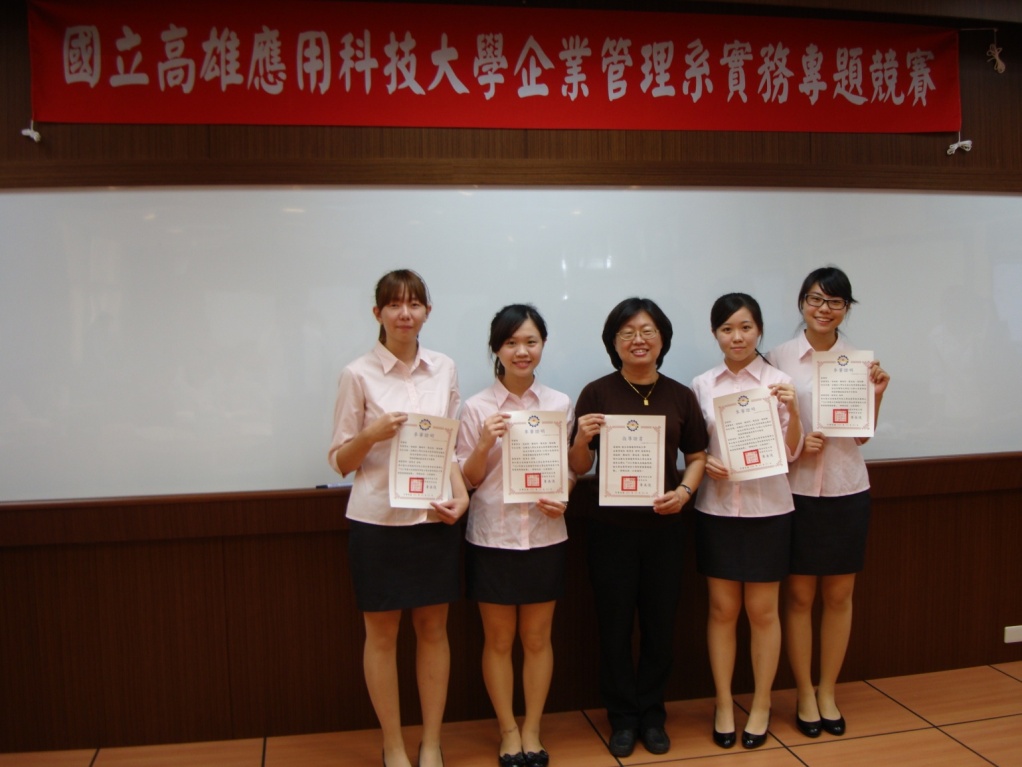 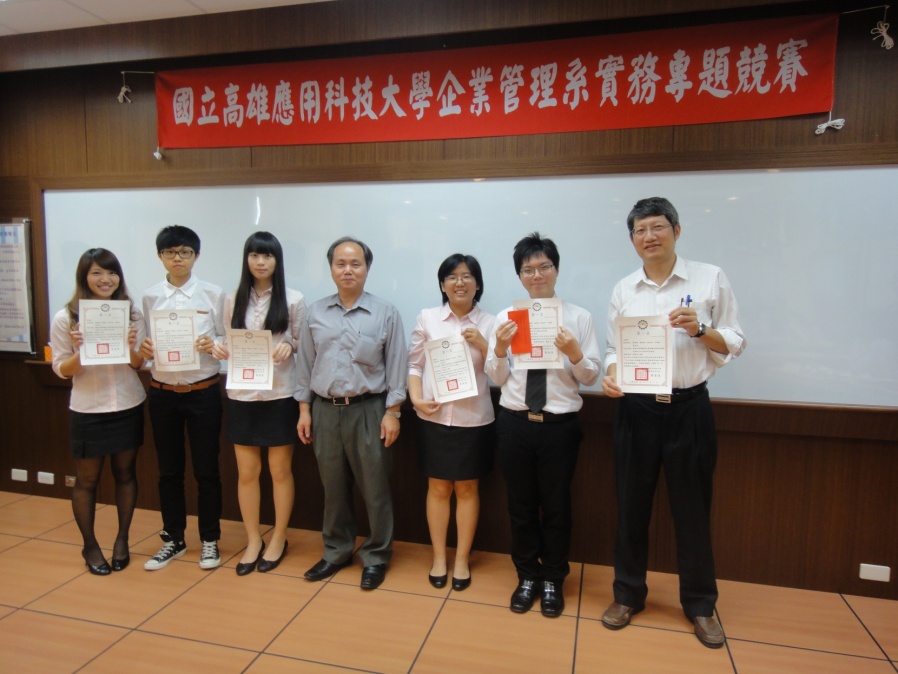 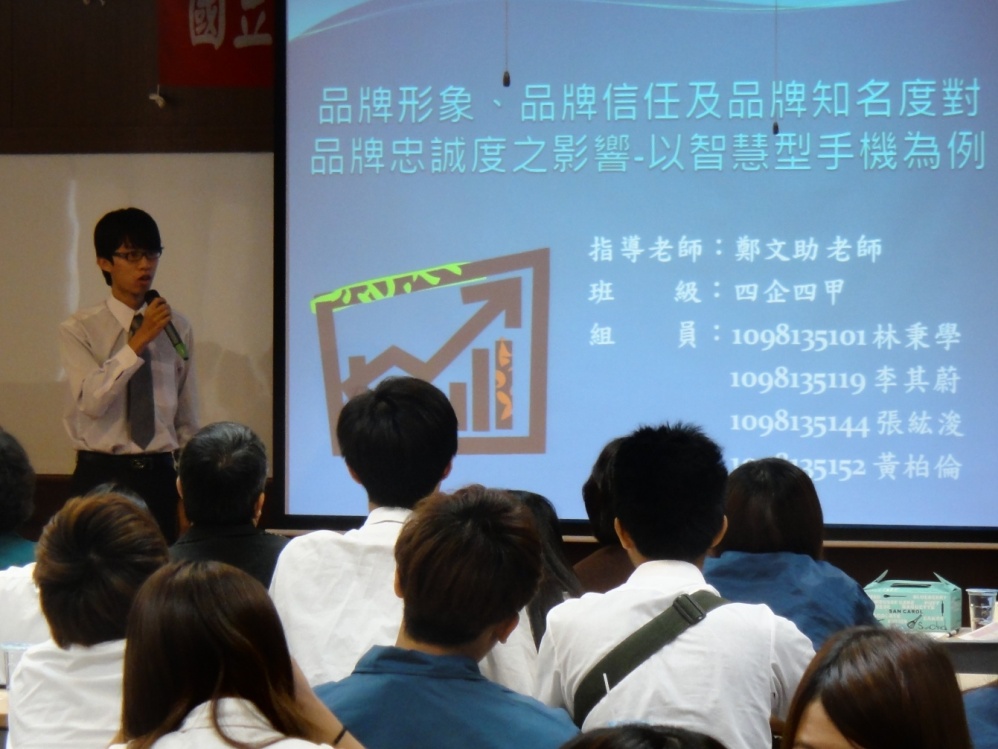 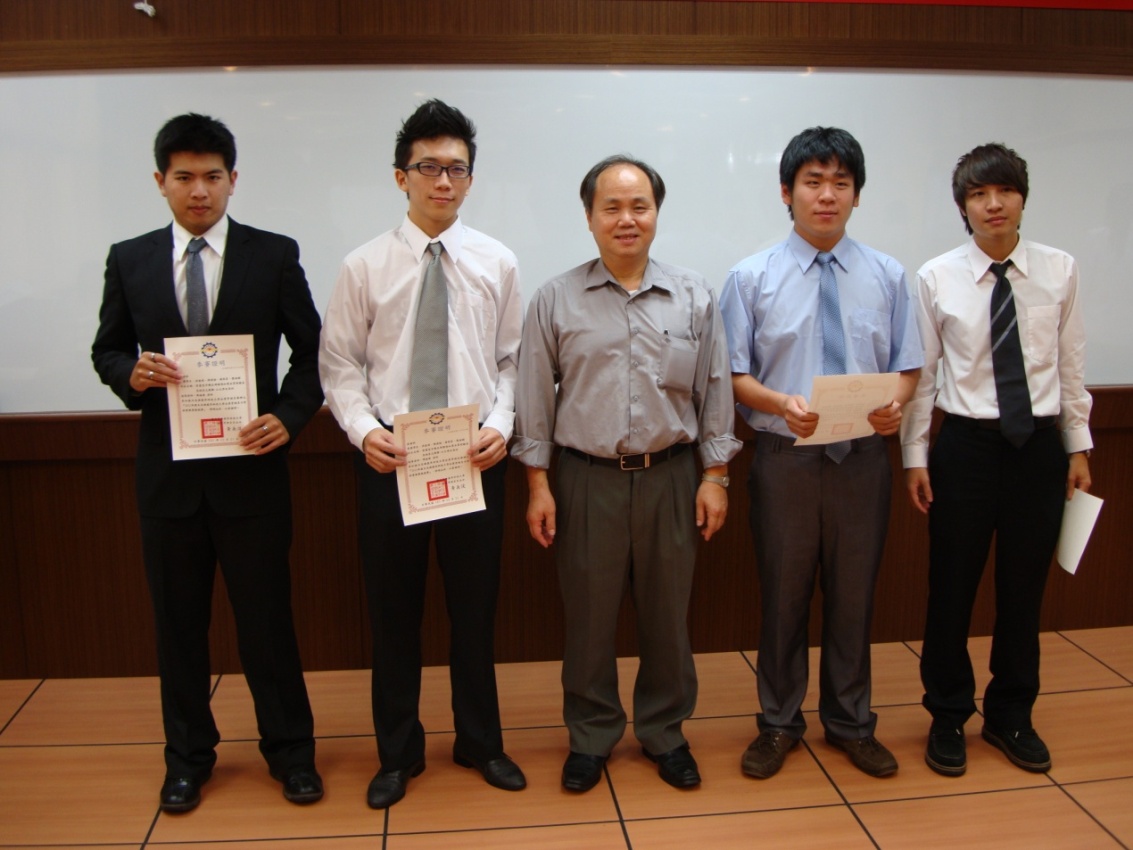 這一年，
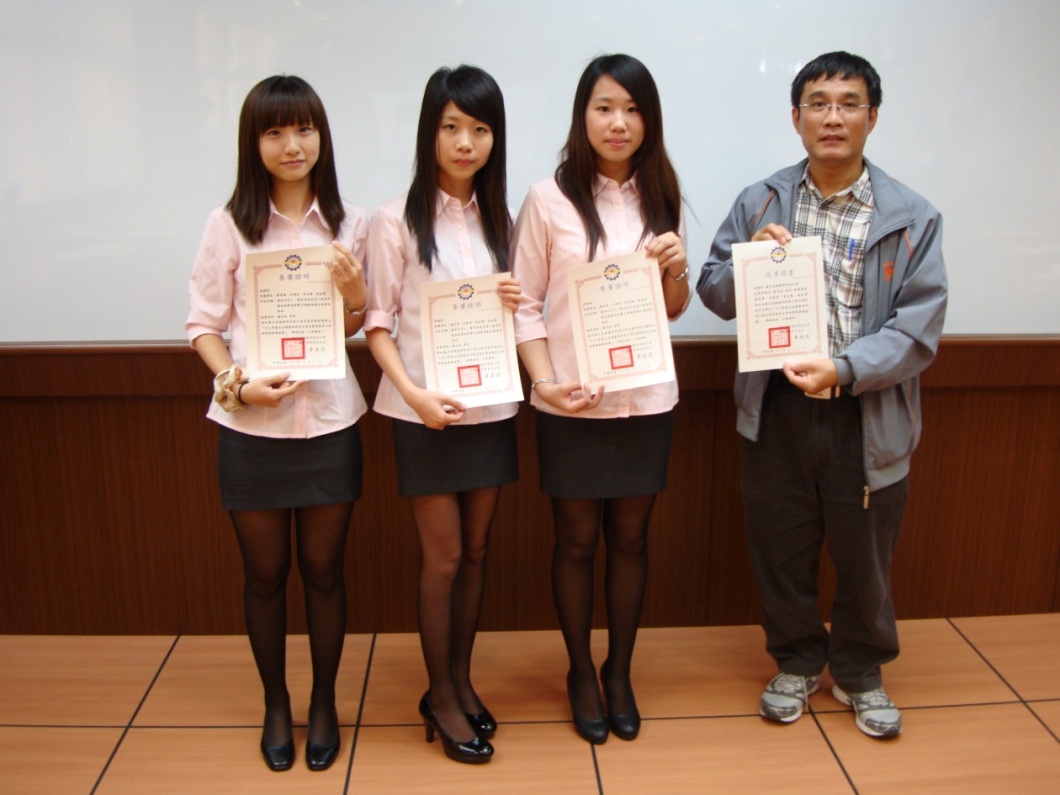 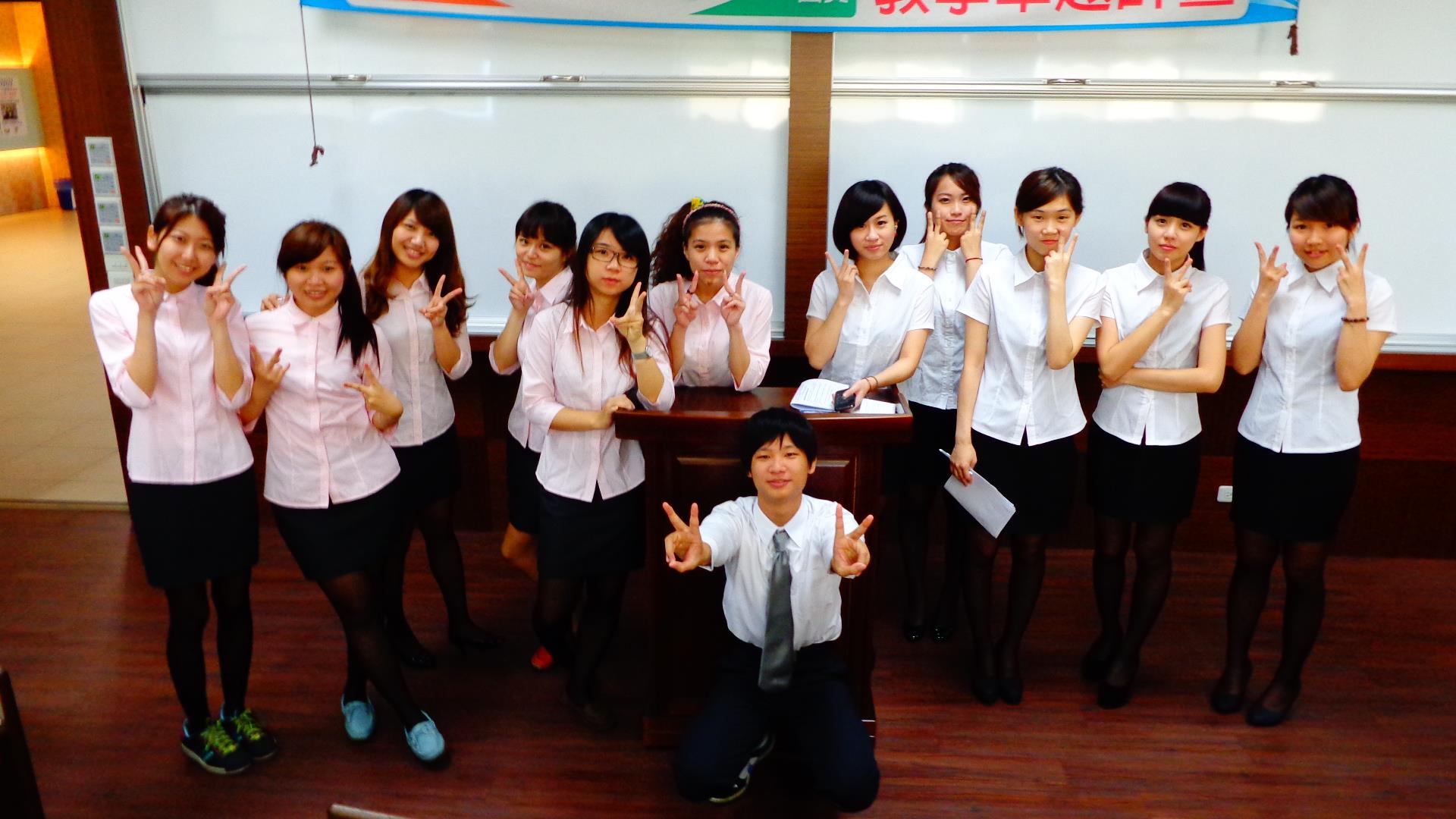 然後...
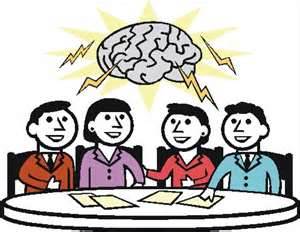 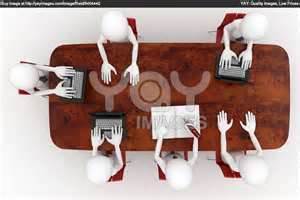 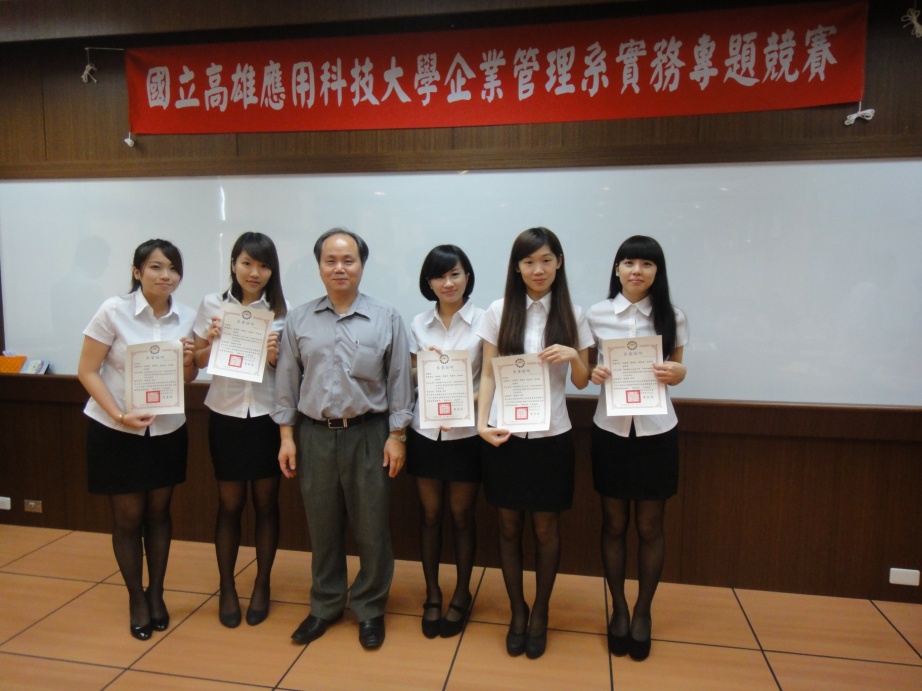 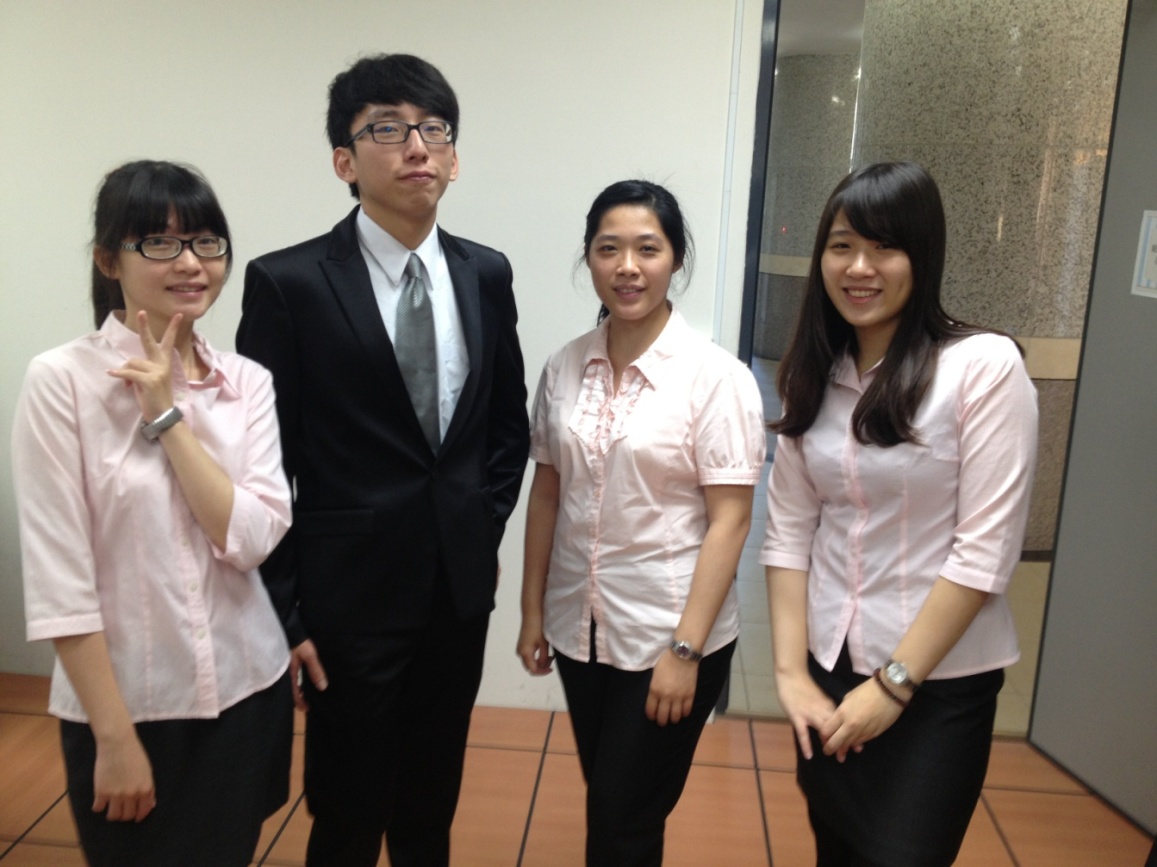 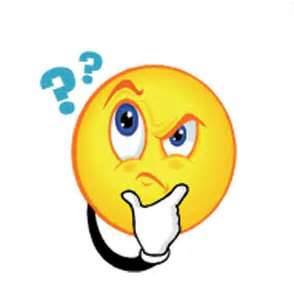 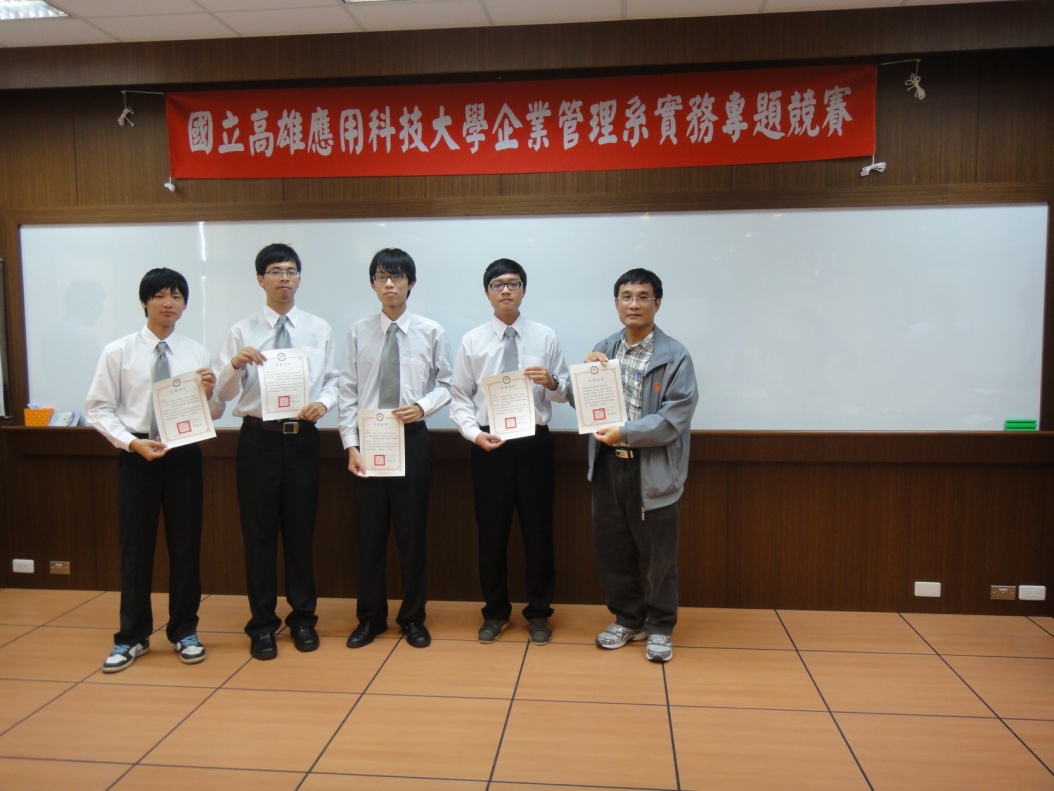 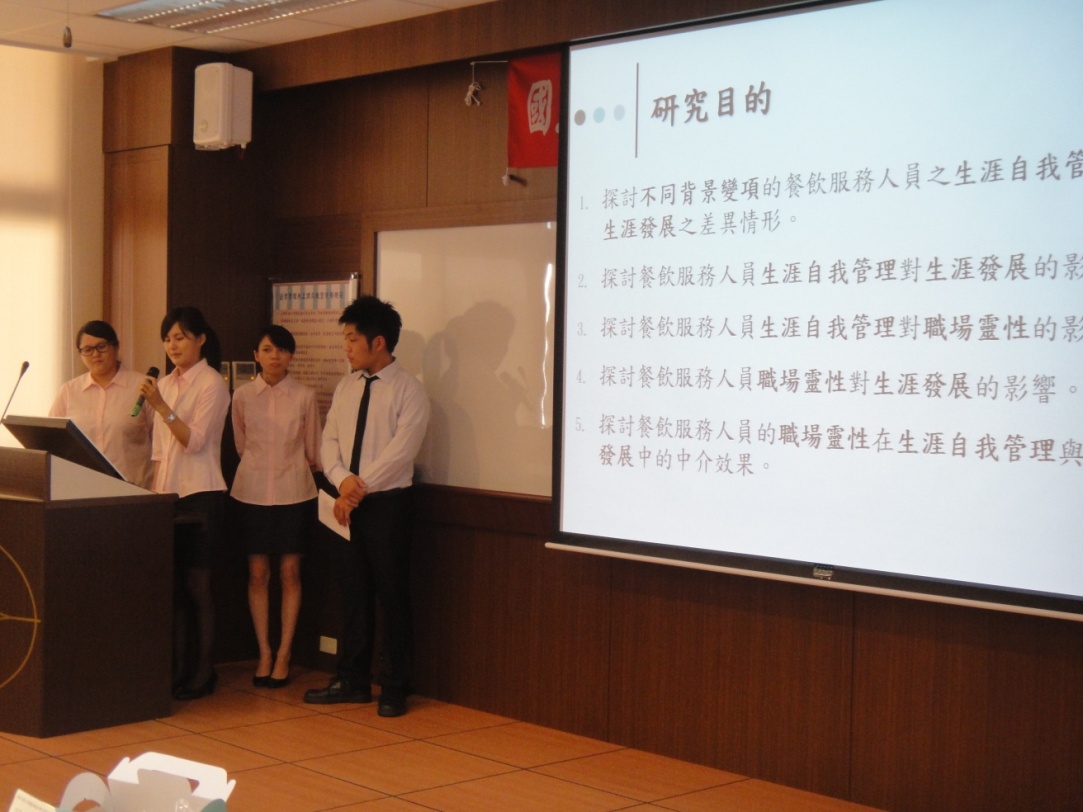 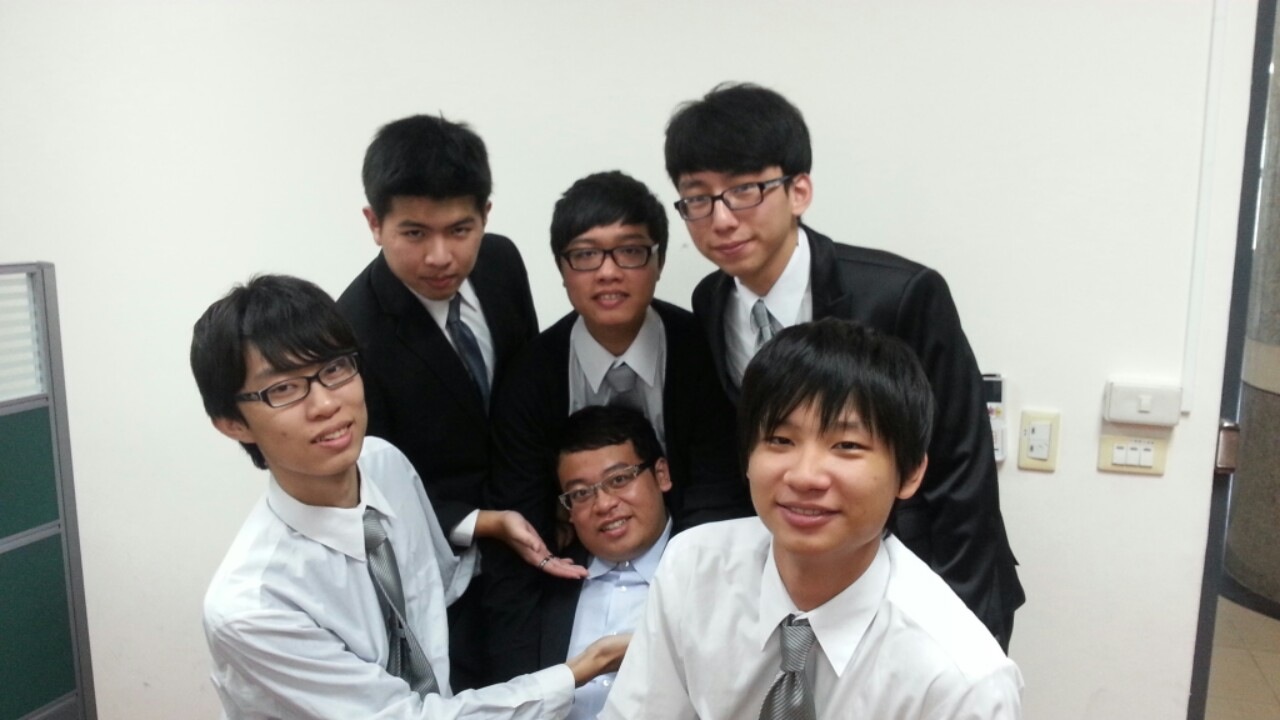 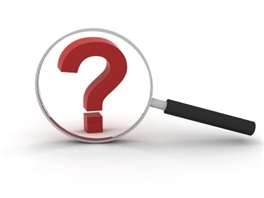 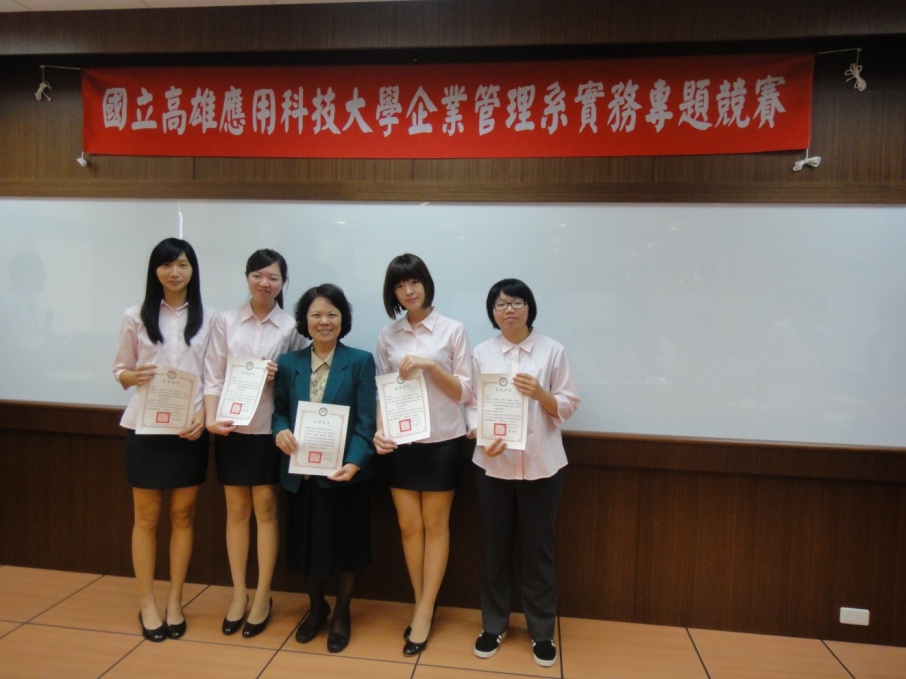 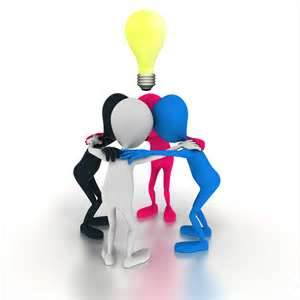 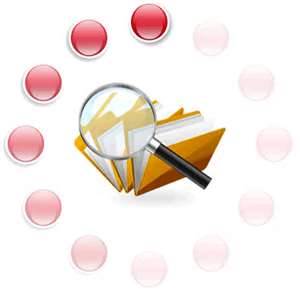 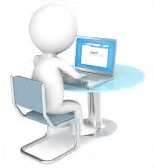 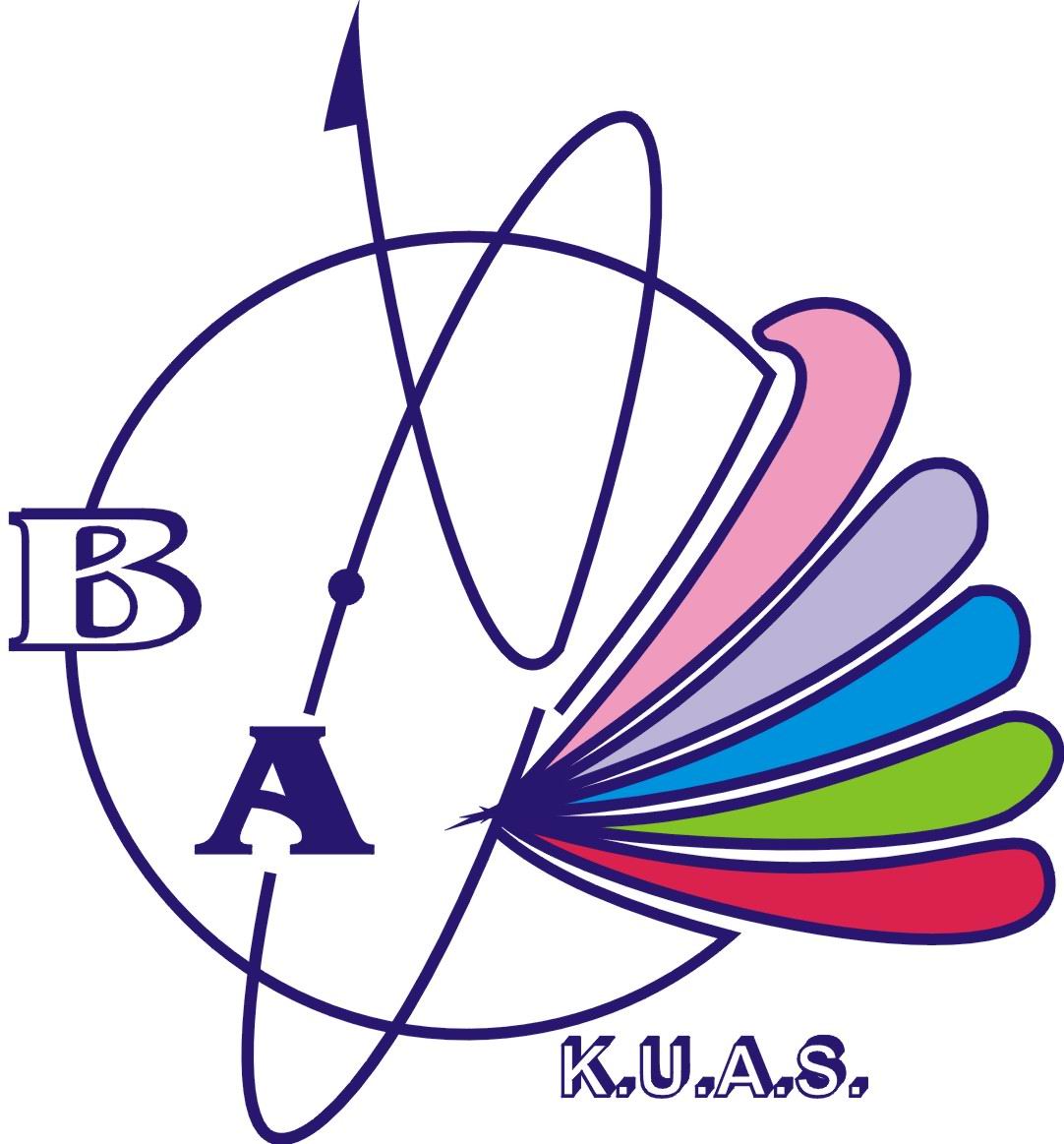 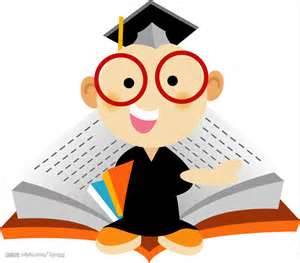 企畢業囉…
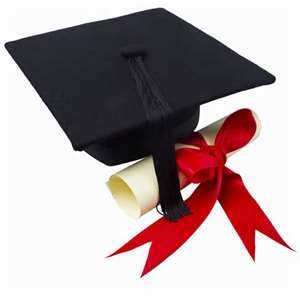 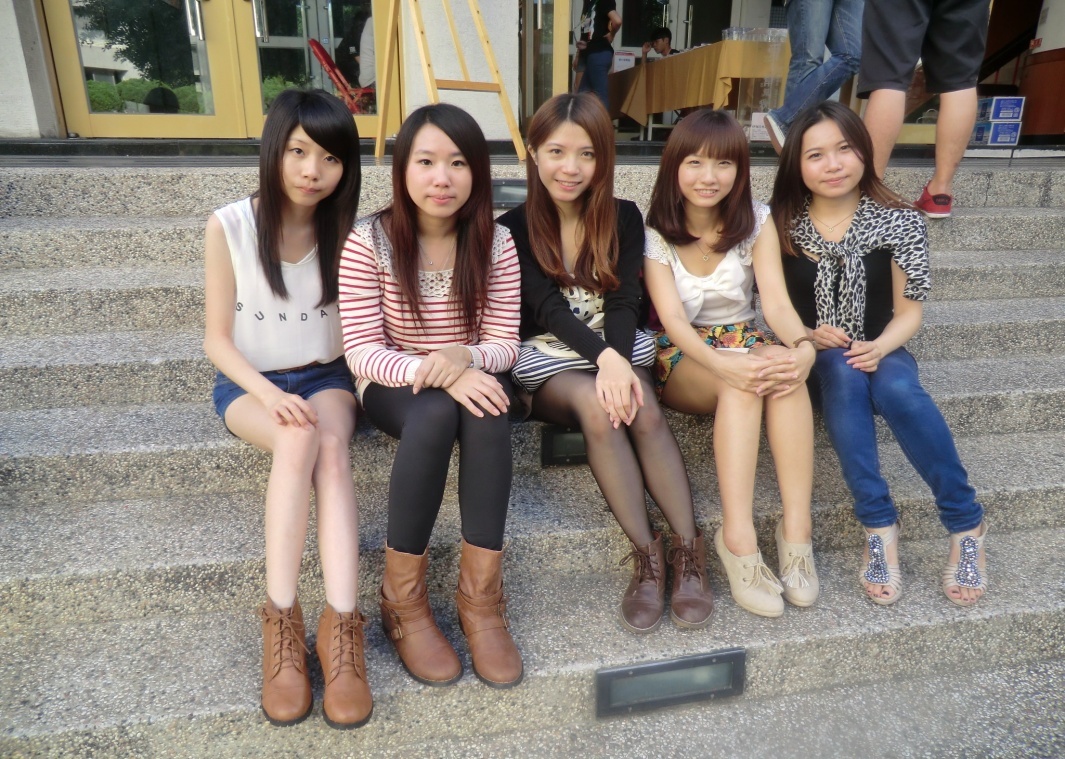 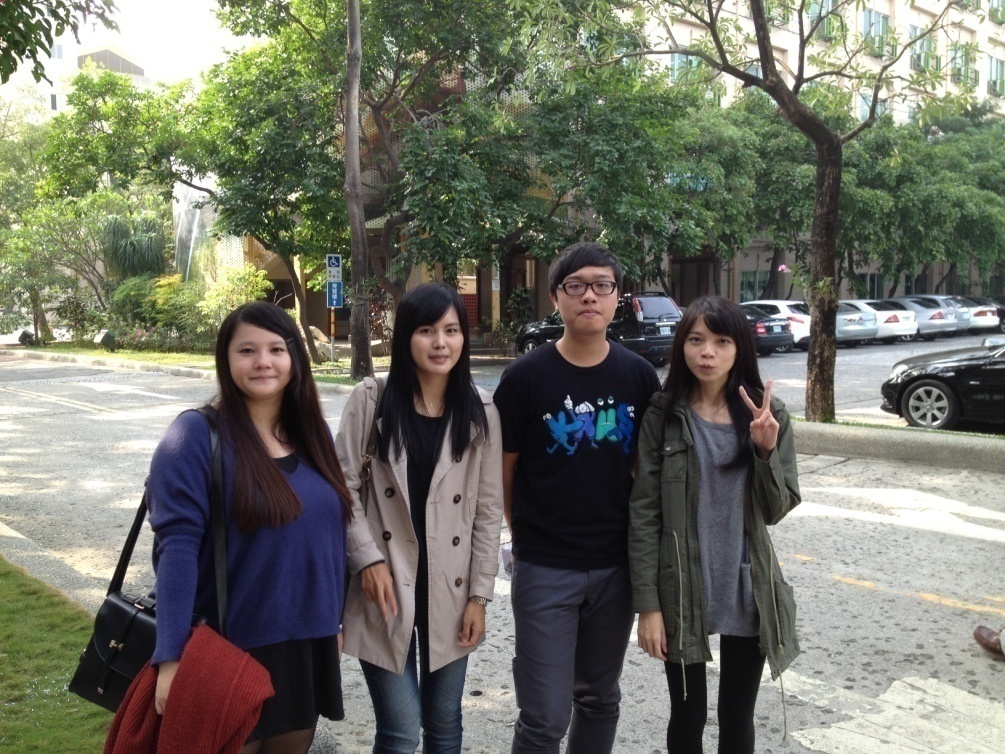 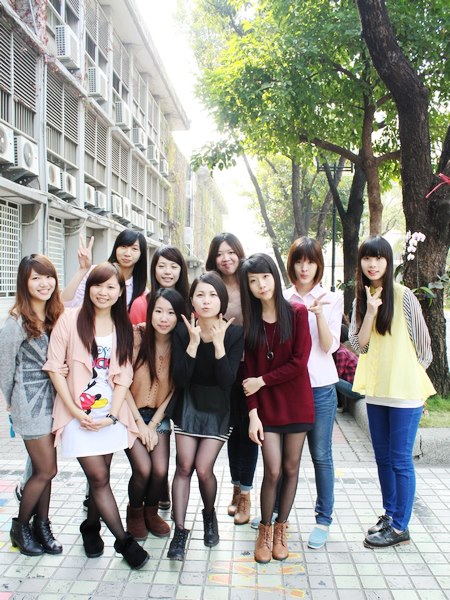 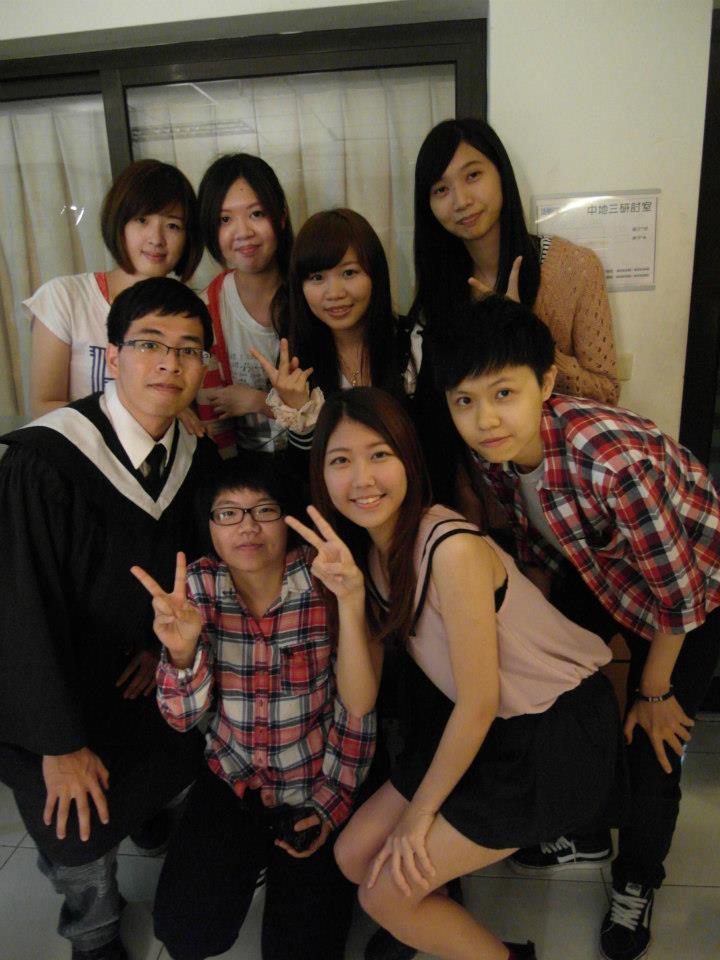 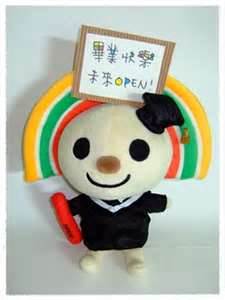 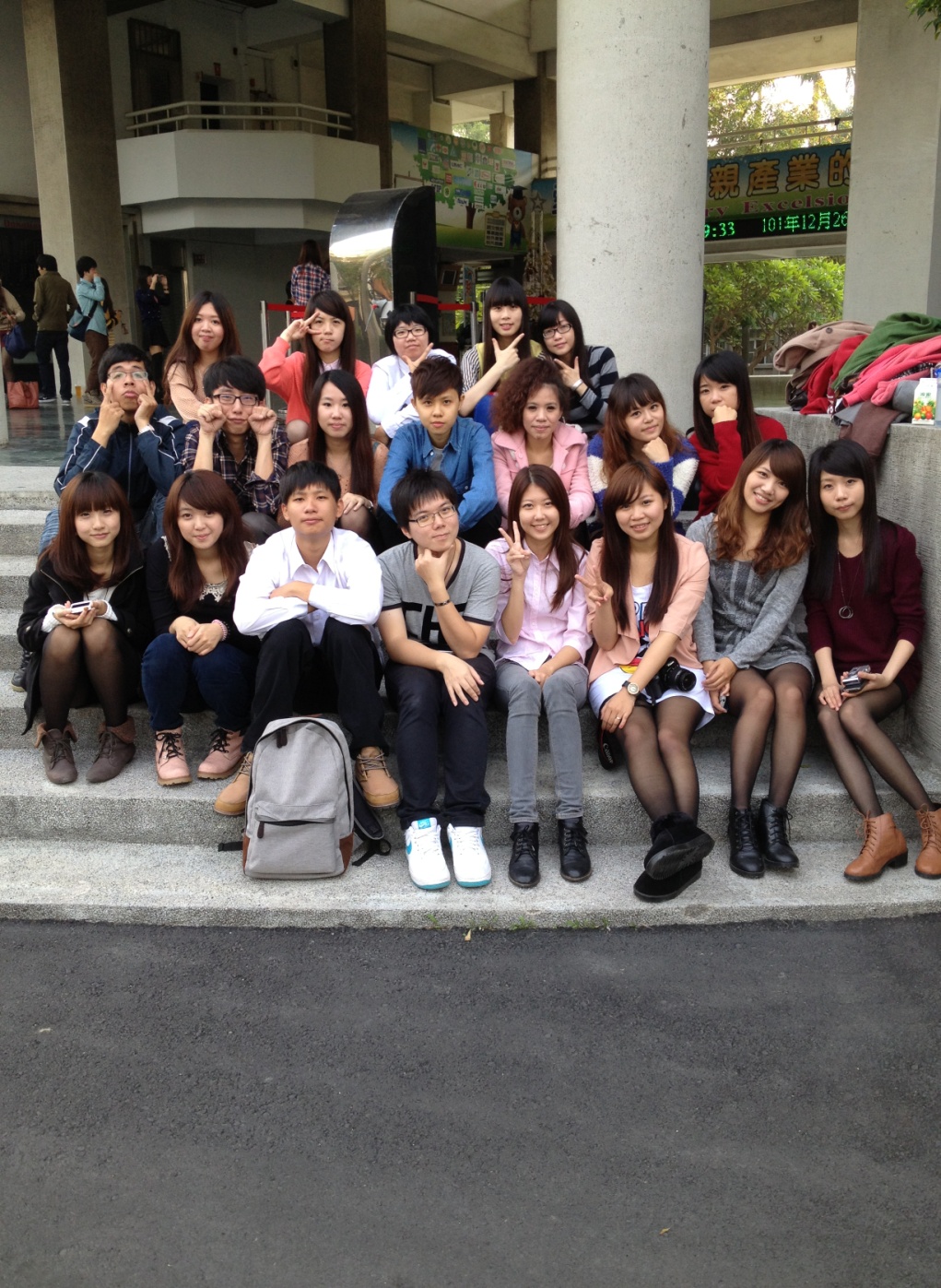 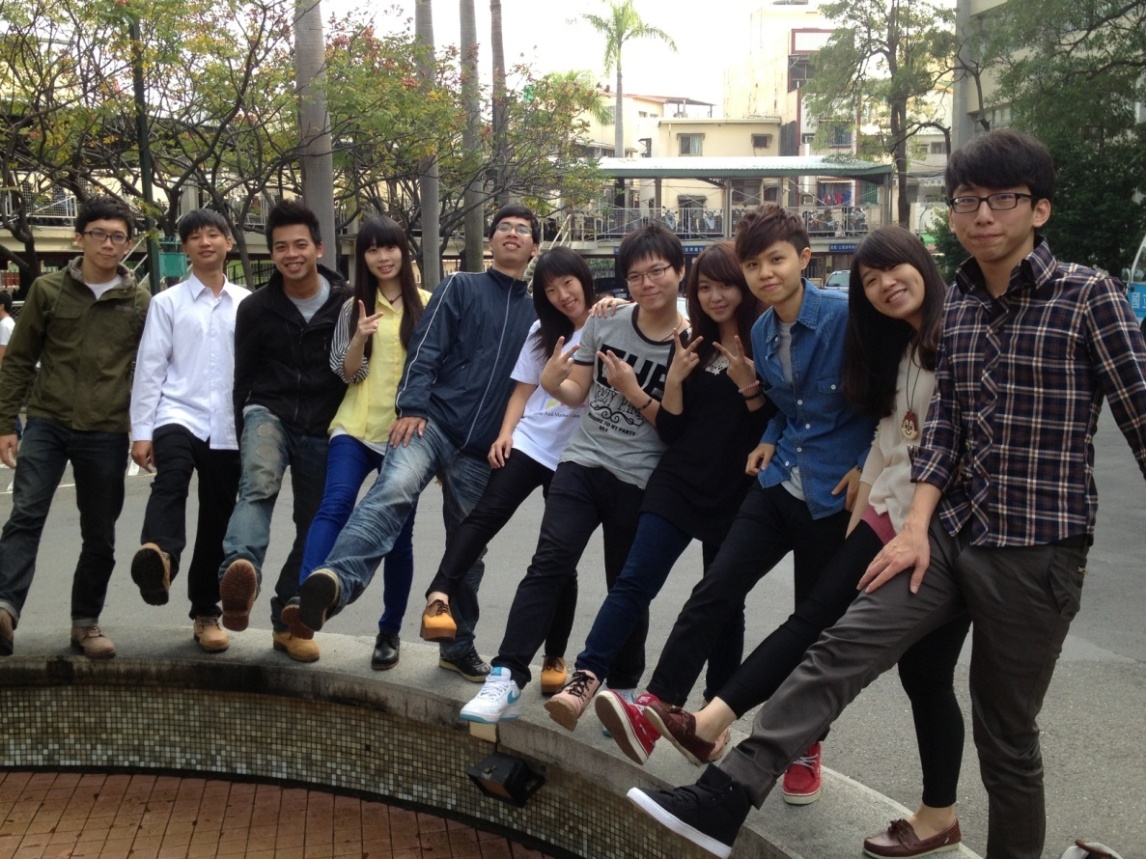 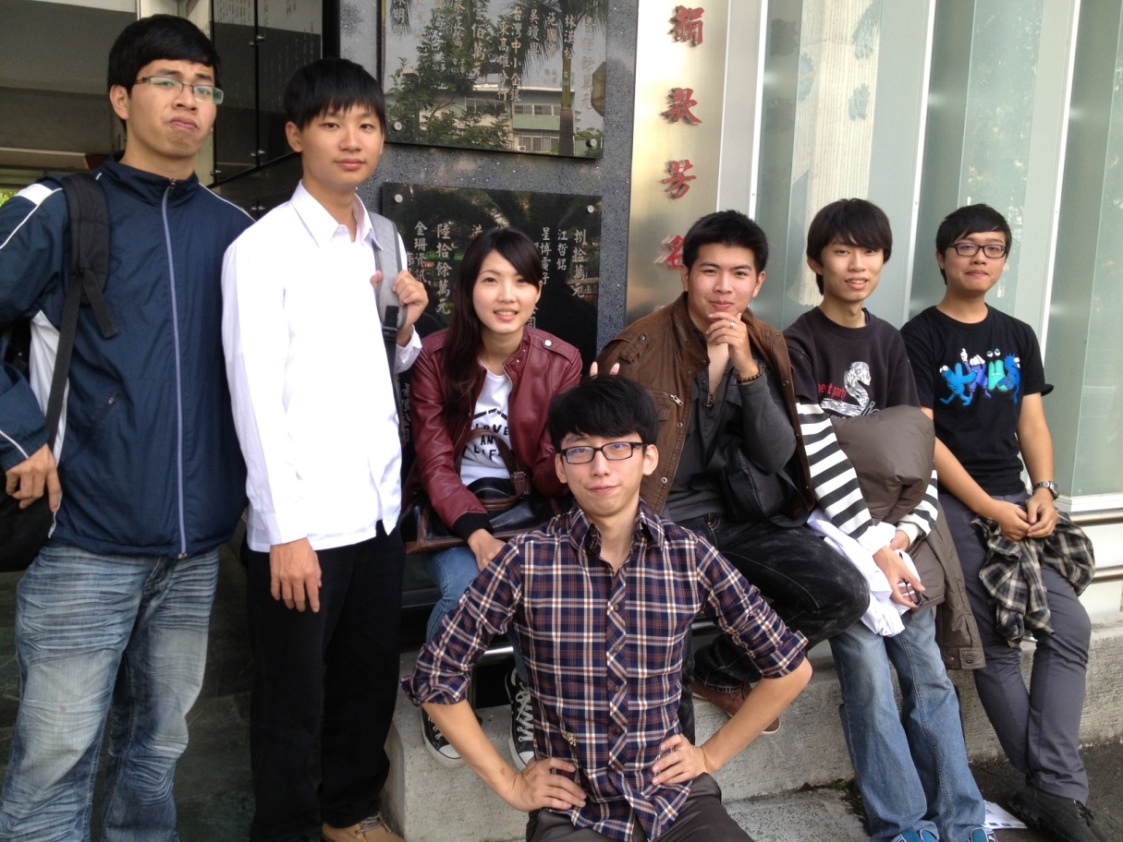 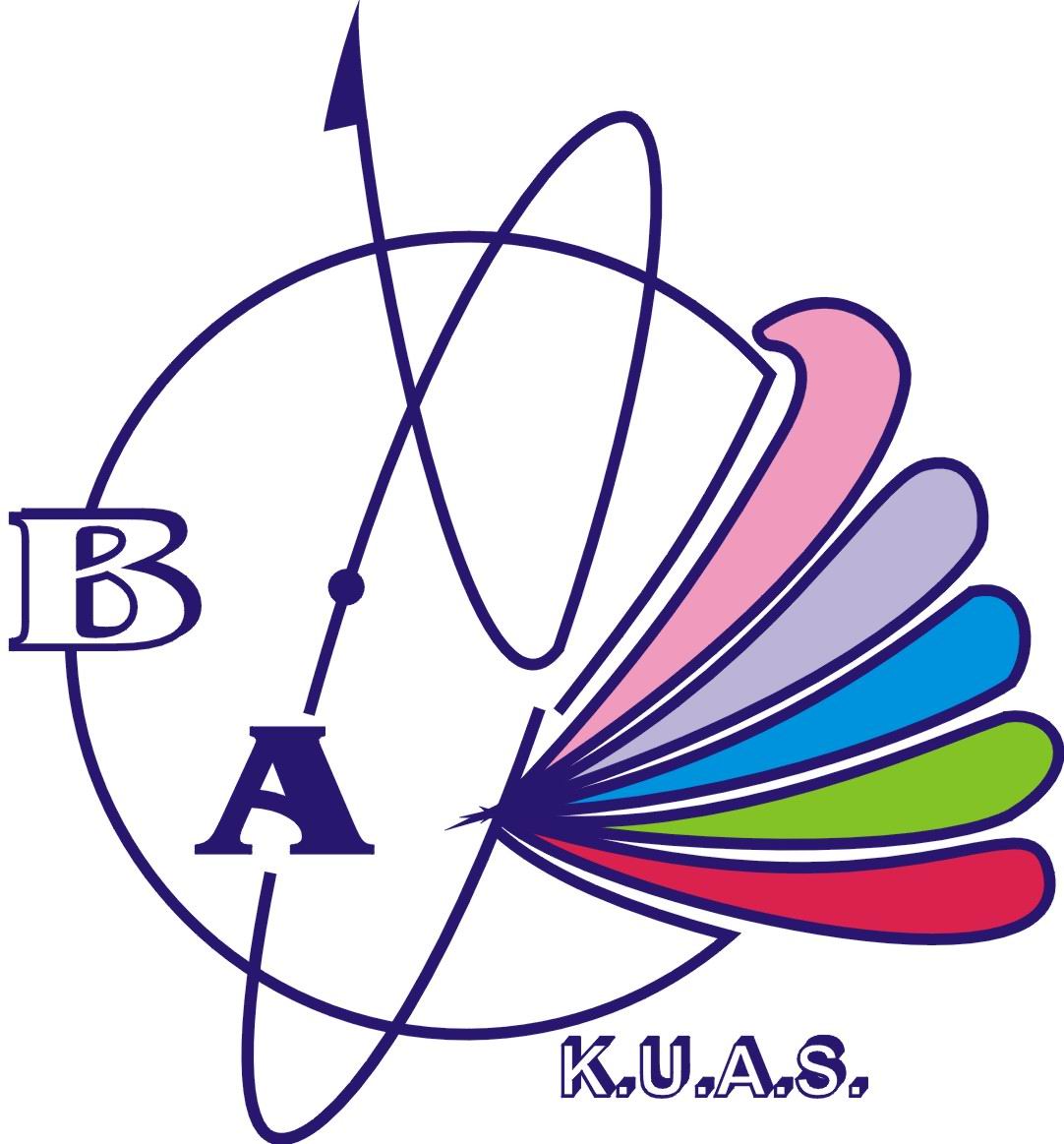 繼續看下企…
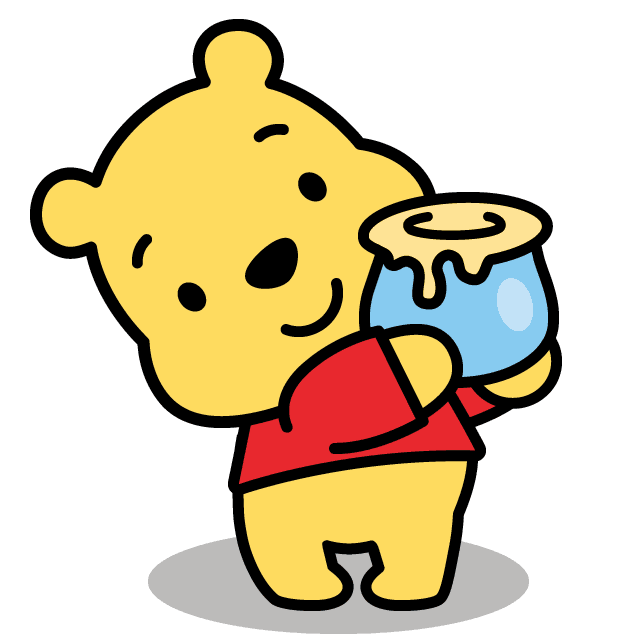